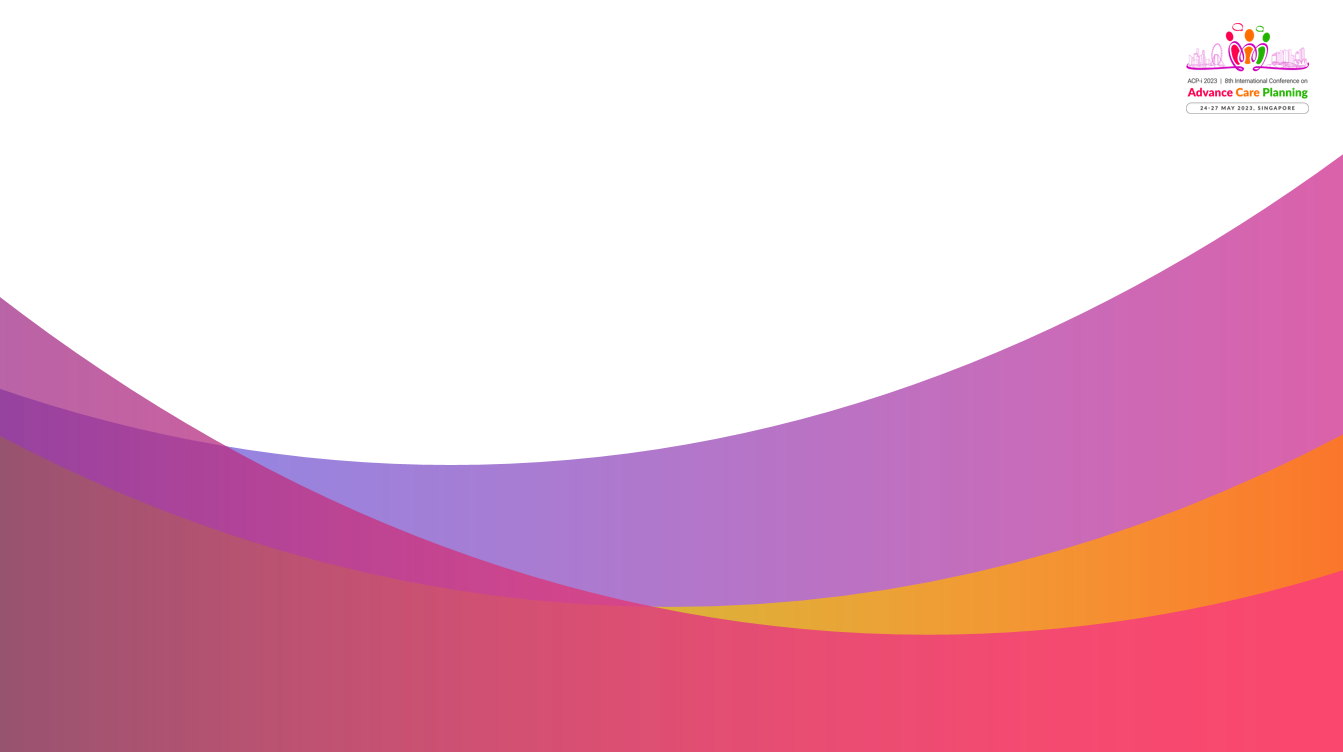 Catering for Diverse Needs - Future Care Planning in Wales
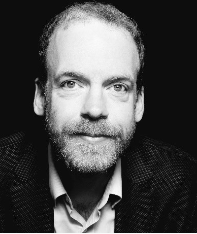 Prof Mark Taubert   FRCP  FRCGP
Consultant Palliative Medicine & Lead of Advance & Future Care Planning Strategy Group, NHS Wales Collaborative
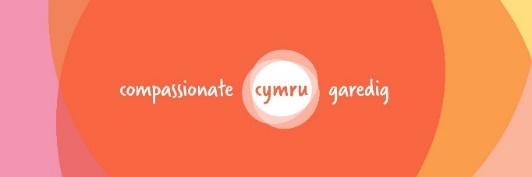 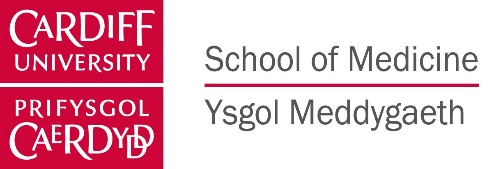 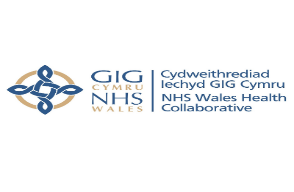 @ProfMarkTaubert          www.TalkCPR.wales        www.wales.nhs.uk/DNACPR     www.wales.nhs.uk/AFCP   www.advancecareplan.org.uk/for-professionals                                                       https://advancecareplan.org.uk/
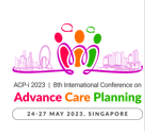 Palliative Care Consultant in Cardiff
Lived in Wales since 2004.
Chair of Advance & Future Care Planning (AFCP) Strategy Group since 2018
Lead role for DNACPR in Wales
Cardiff University Diploma & MSc in Palliative Care
Harvard Medical School Medical Writers Faculty
Teaching/academic role
BMJ Supportive & Palliative Care Associate Editor (incl Blog)
My role:
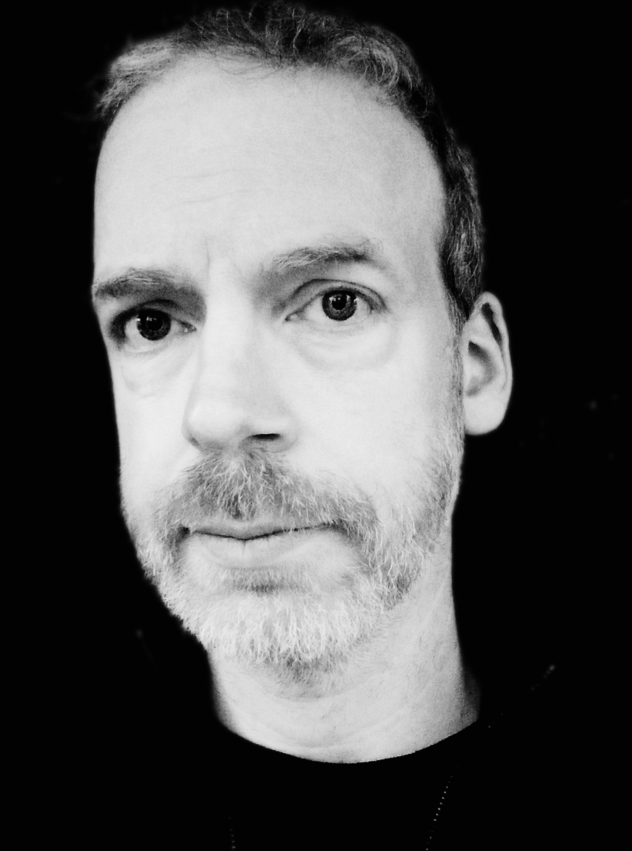 Twitter:  @ProfMarkTaubert    #TalkCPR    www.wales.nhs.uk/AFCP
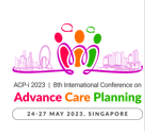 My role:
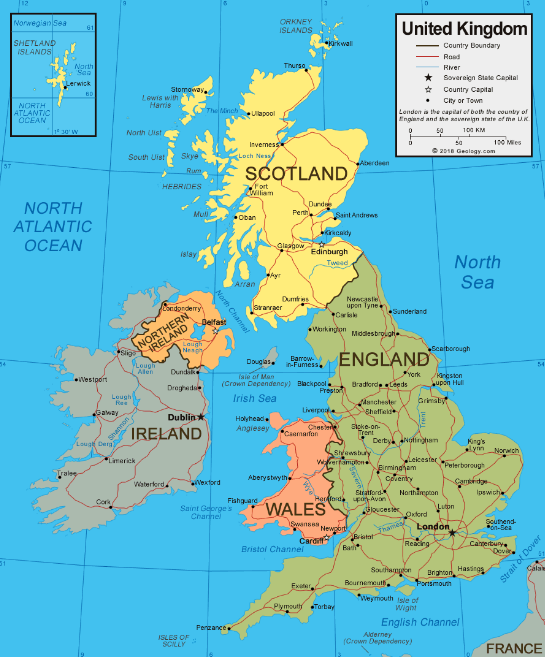 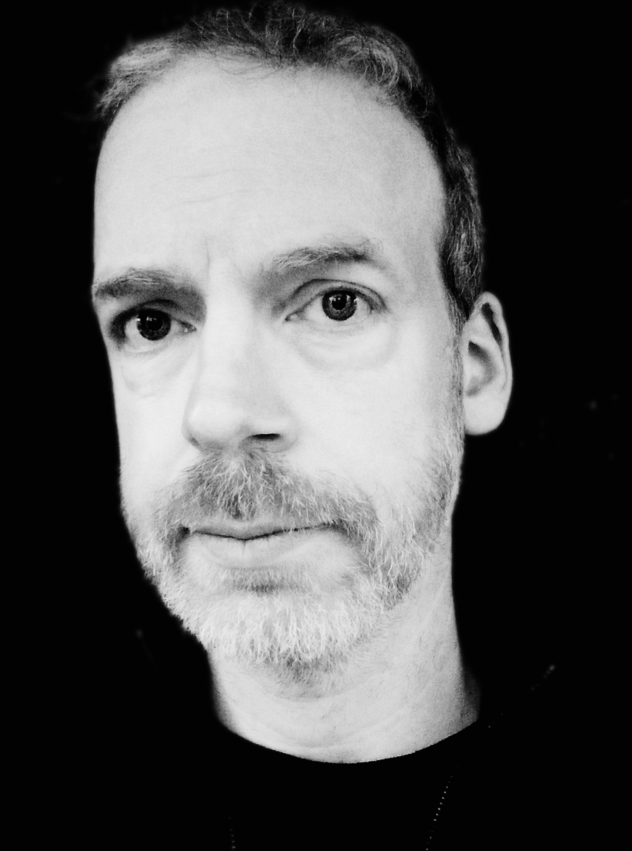 Twitter:  @ProfMarkTaubert    #TalkCPR    www.wales.nhs.uk/AFCP
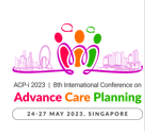 Established in 2018
TOR available on request
Answerable to Deputy CMO for Wales and End of Life Care Board NHS Wales
Patients, carers, clinicians, charities (incl elderly care, disabilities), Welsh Government representatives, etc
Meet every 2-3 months, more often during Covid-19
Create national documents, policies, definitions and guidelines, and also review existing resources
National DNACPR, ADRT, RBID, RACPAP (sorry, acronyms will be explained!)
National Conference in 2019 (just before Covid hit) to plan ACP and FCP. Lots of patient representation incl dementia and renal network
Advance & Future Care Planning Strategy Group Wales
Twitter:  @ProfMarkTaubert #TalkCPR
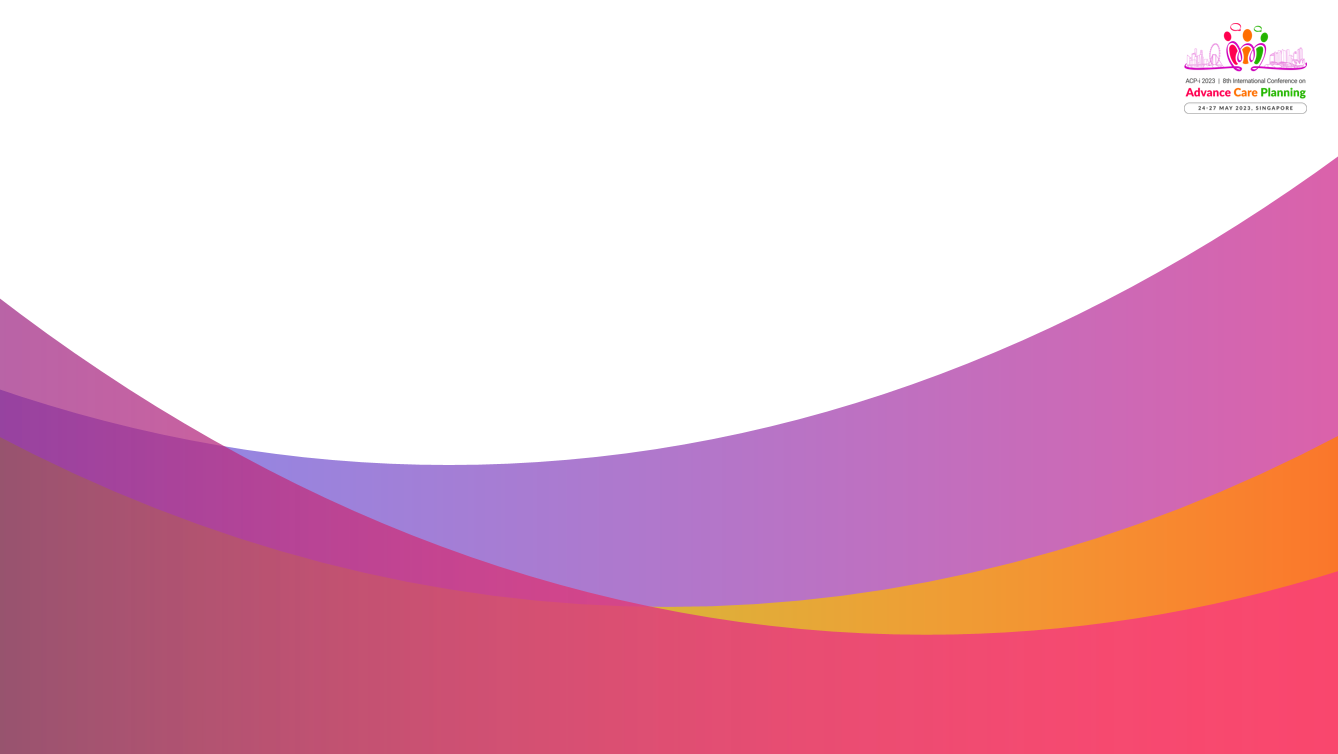 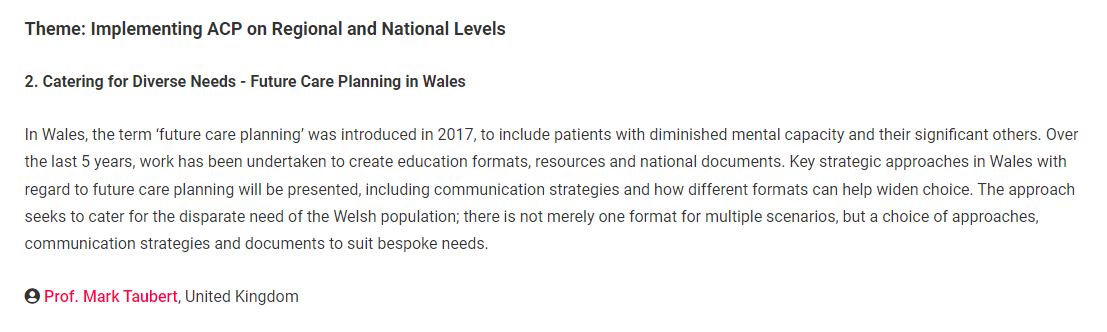 Twitter:  @ProfMarkTaubert #TalkCPR
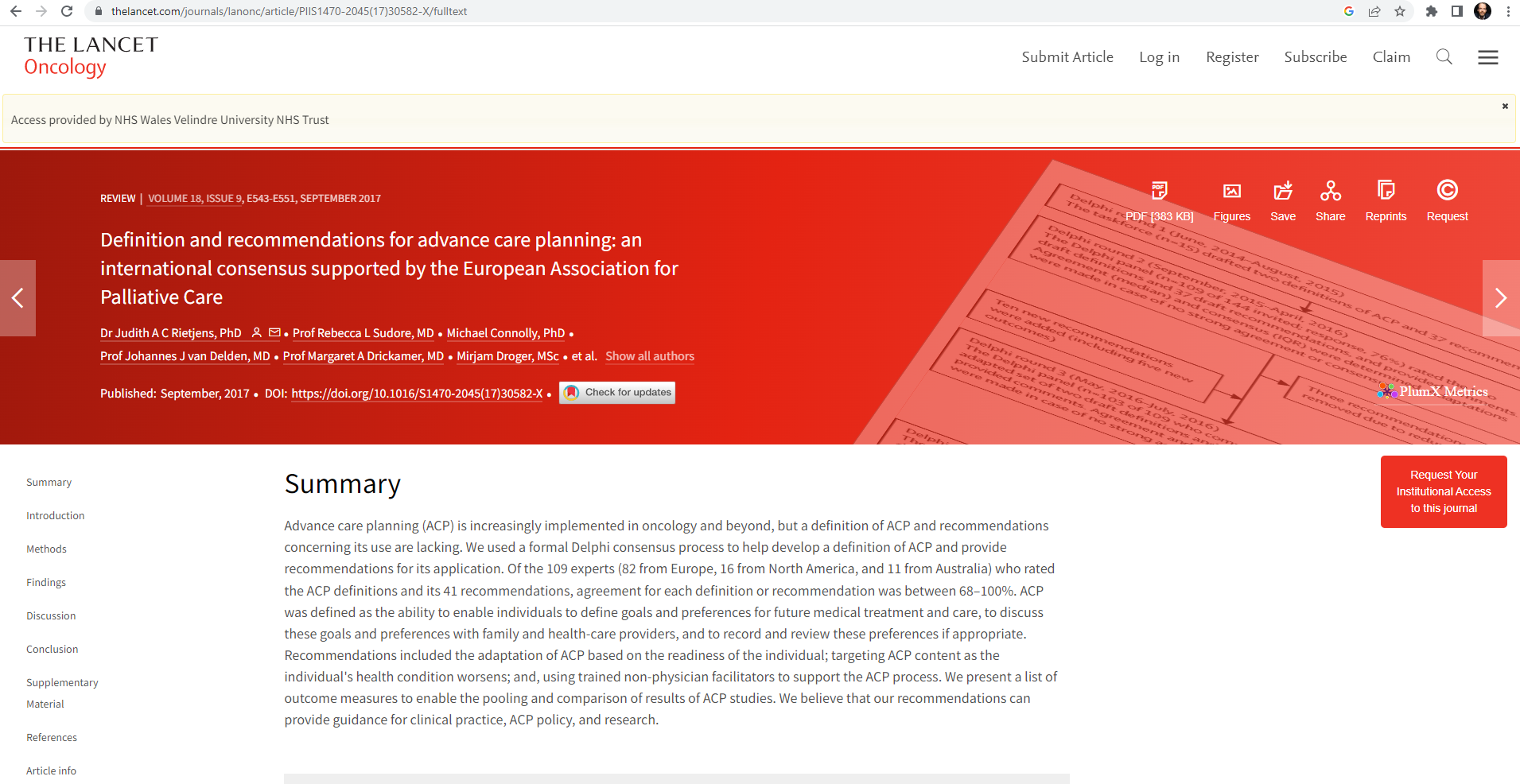 Twitter:  @ProfMarkTaubert #TalkCPR
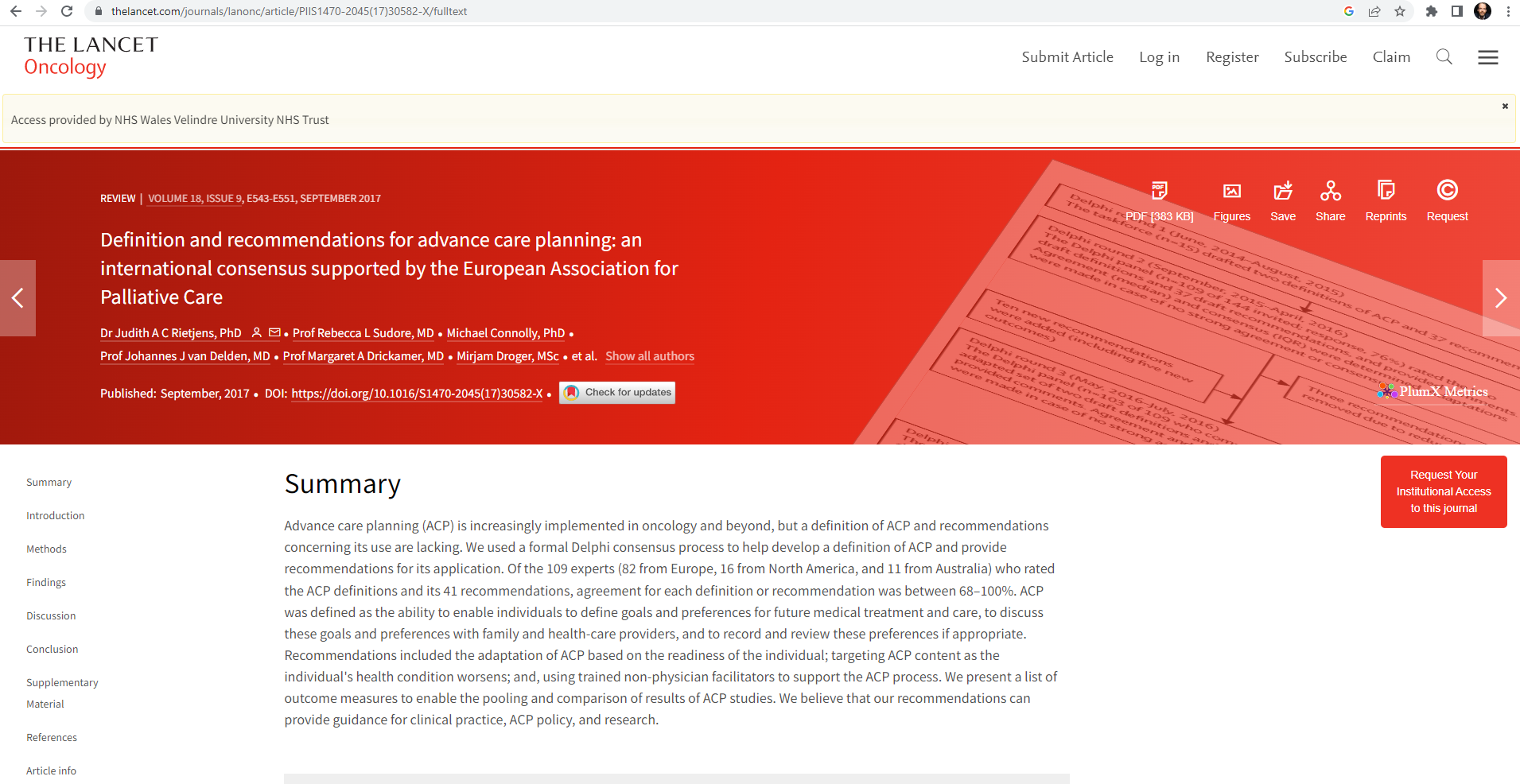 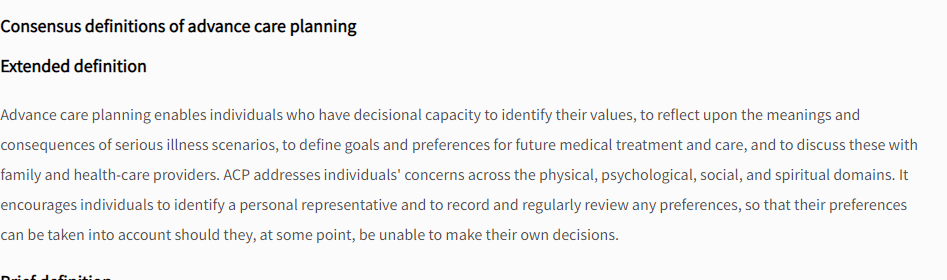 Twitter:  @ProfMarkTaubert #TalkCPR
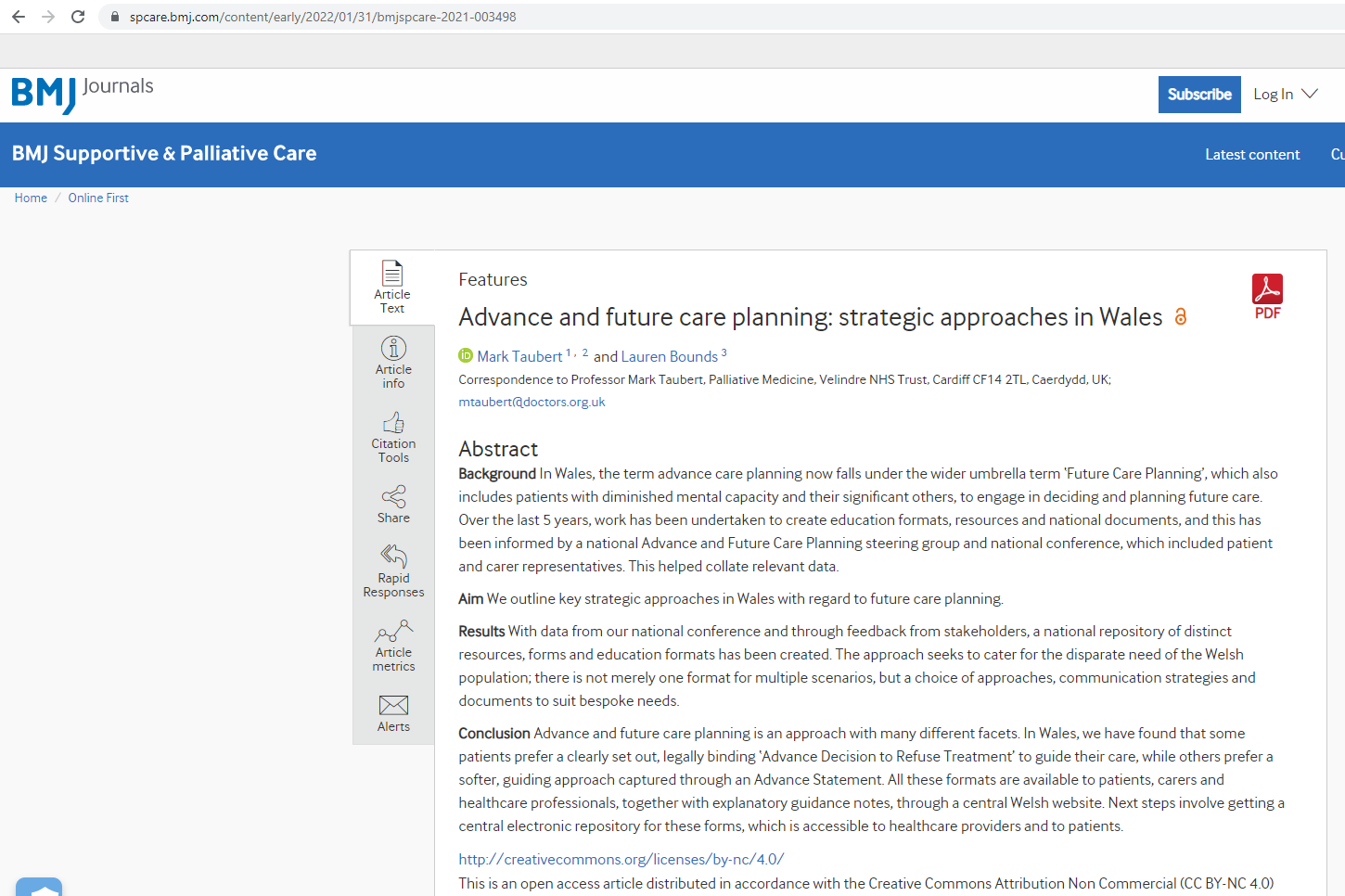 Twitter:  @DrMarkTaubert #TalkCPR
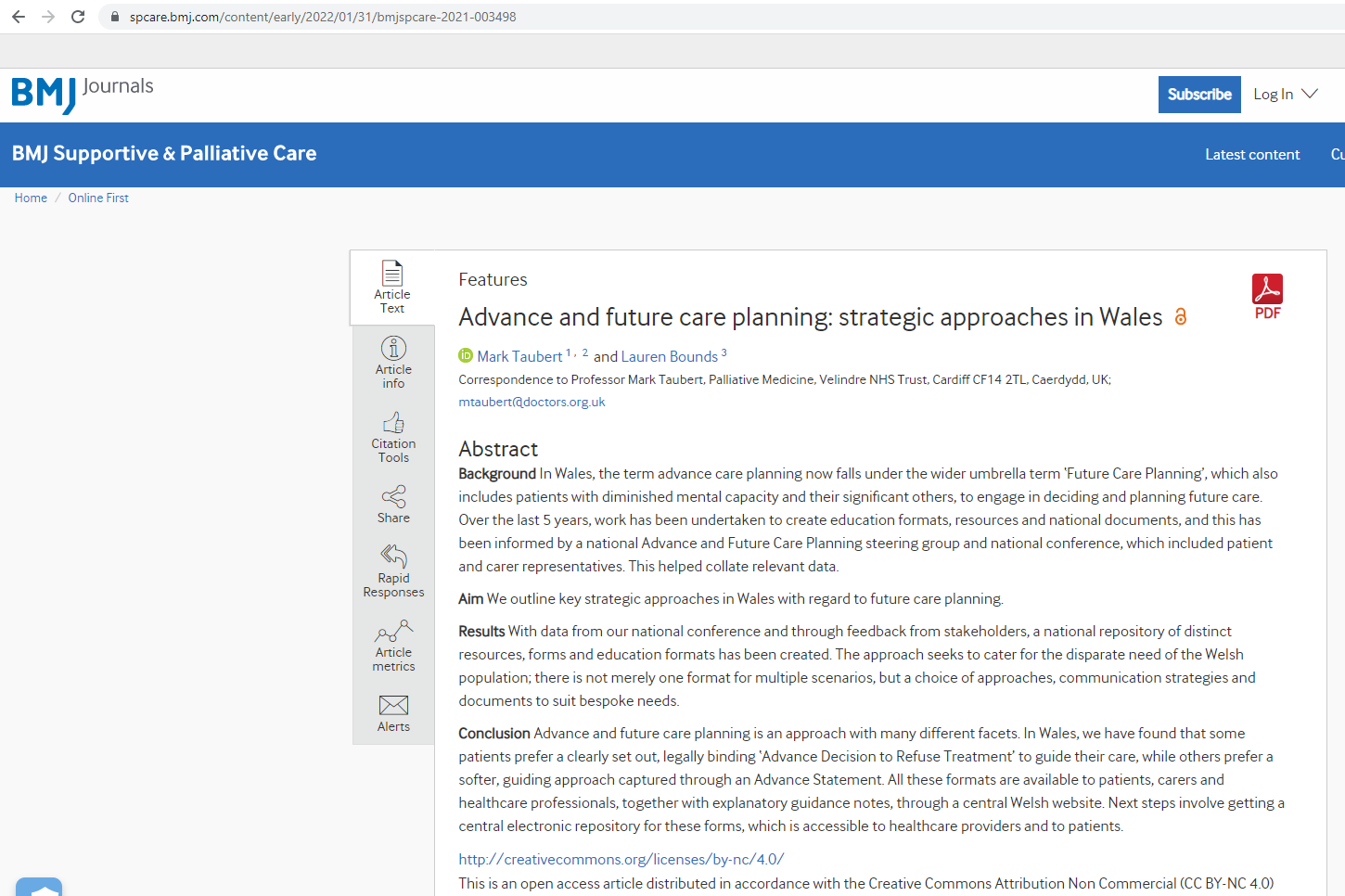 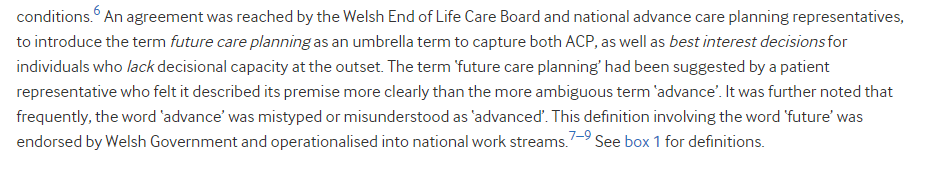 Twitter:  @DrMarkTaubert #TalkCPR
DNACPR interest Started in 2015   (critical friend)
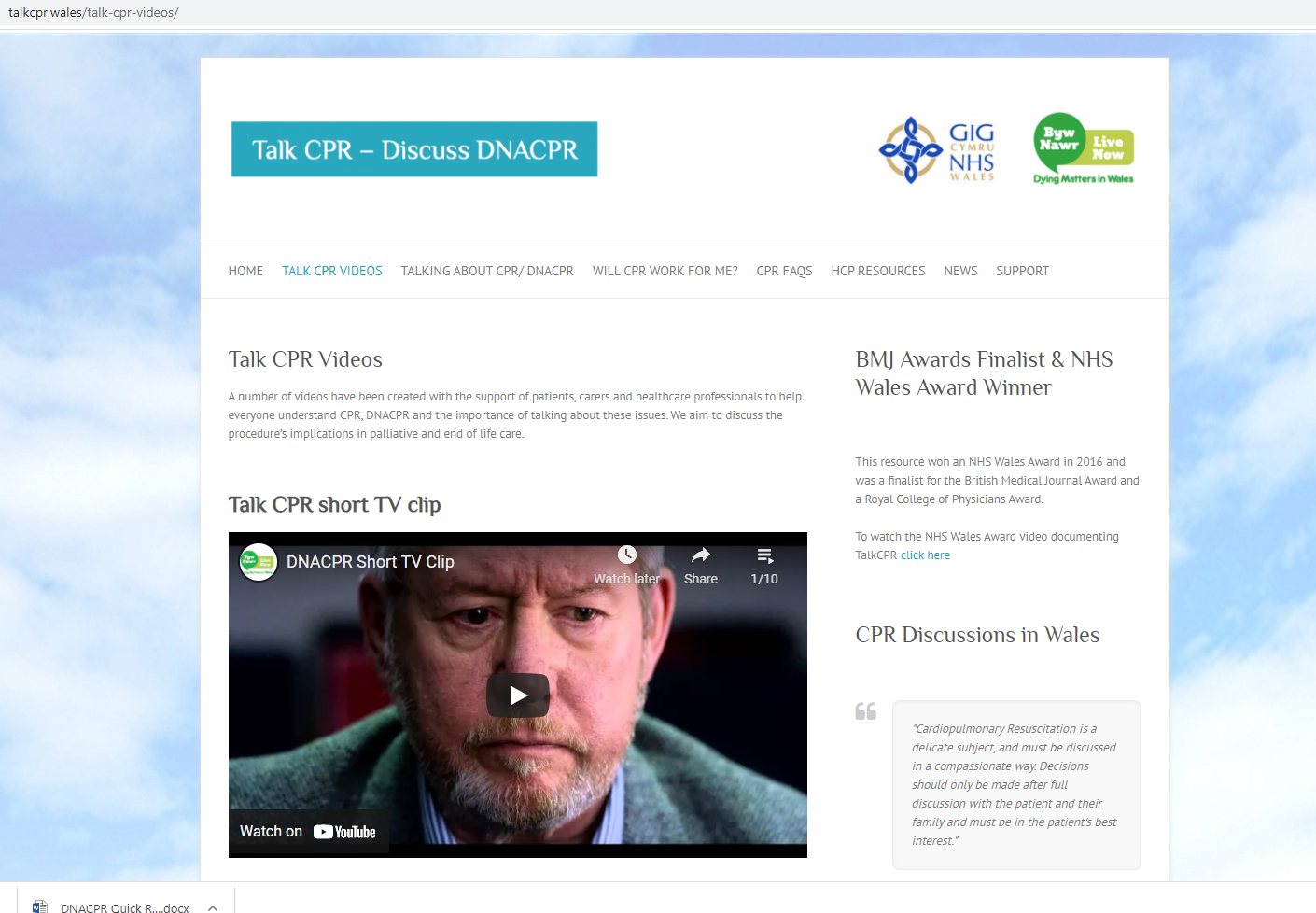 2023
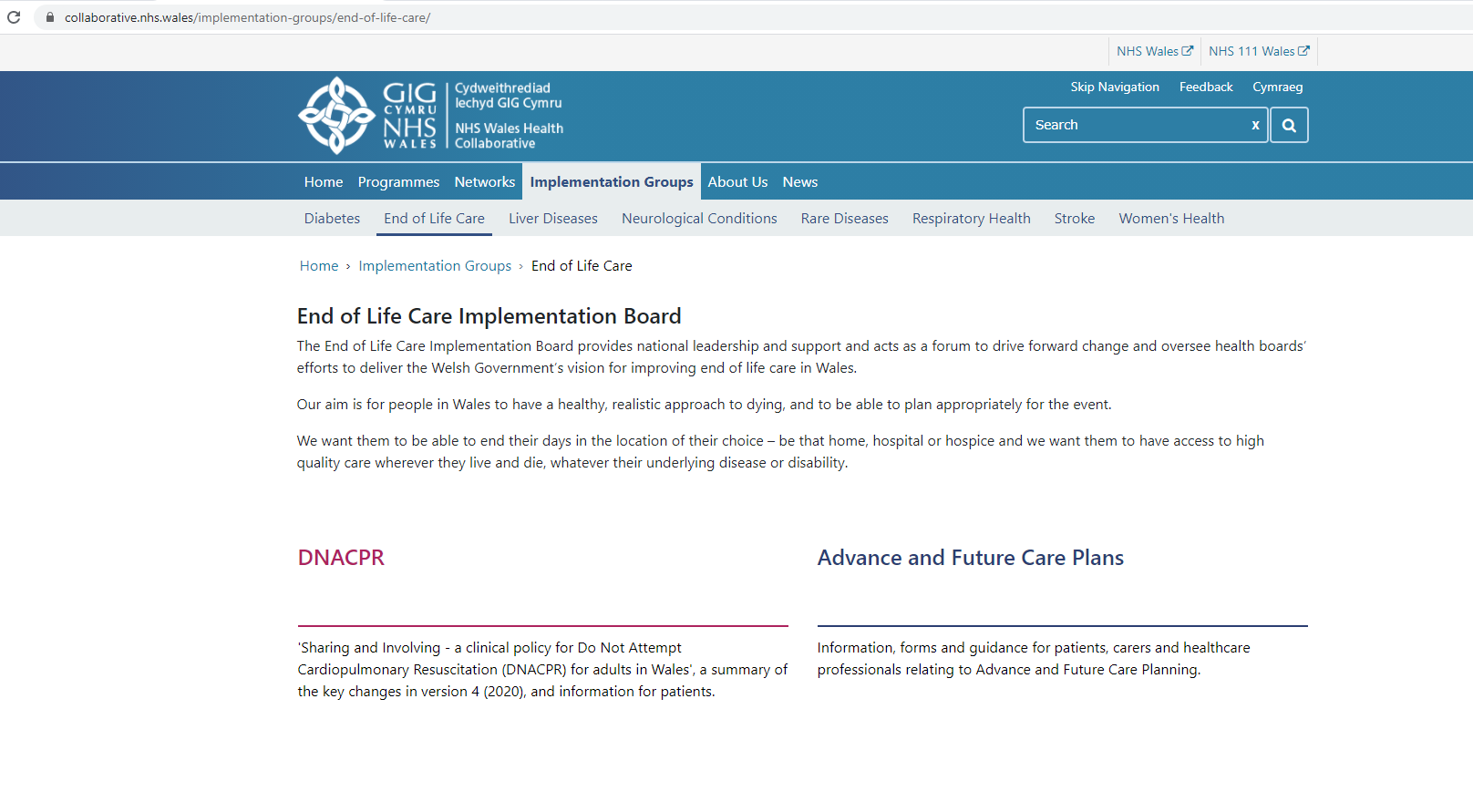 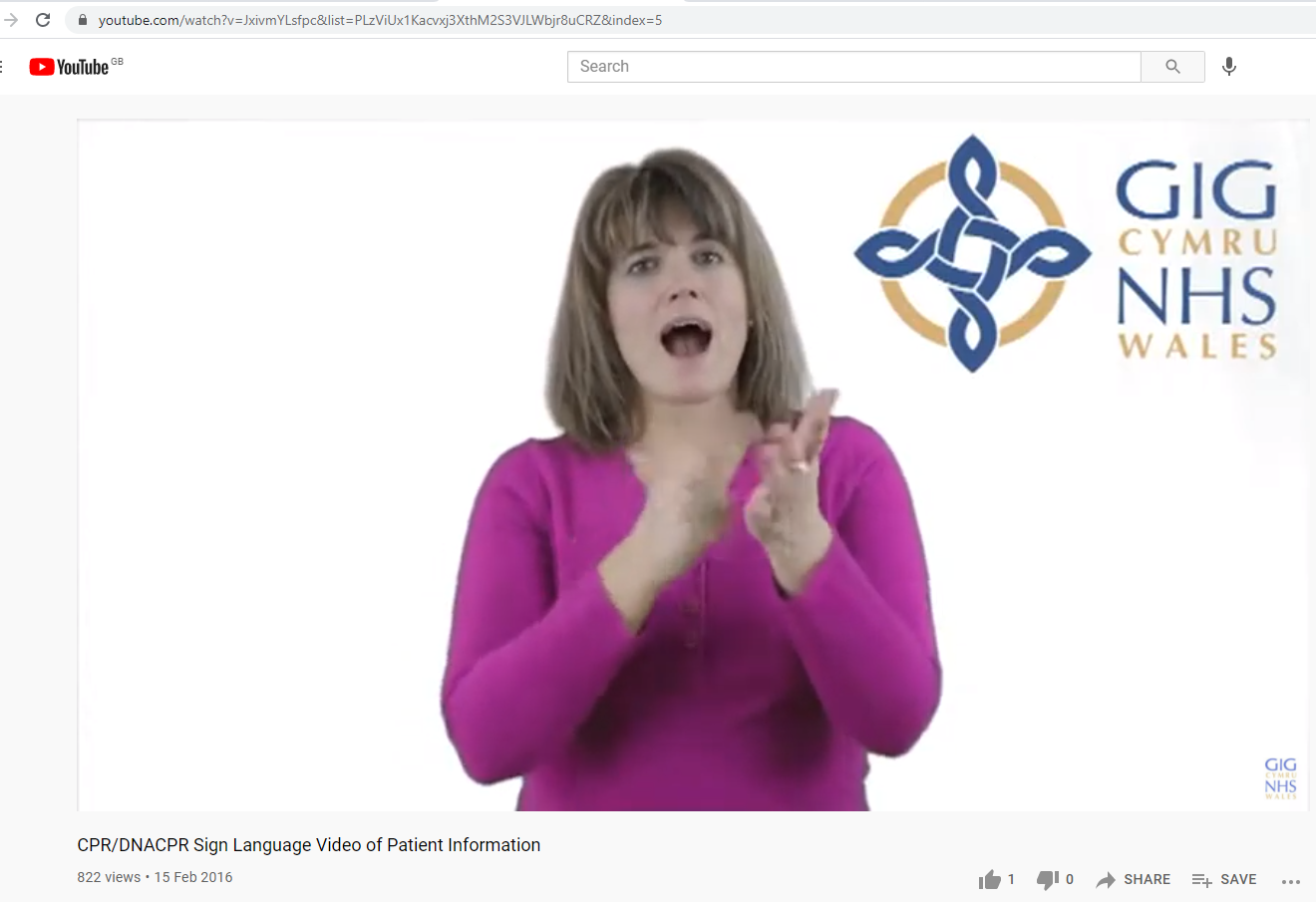 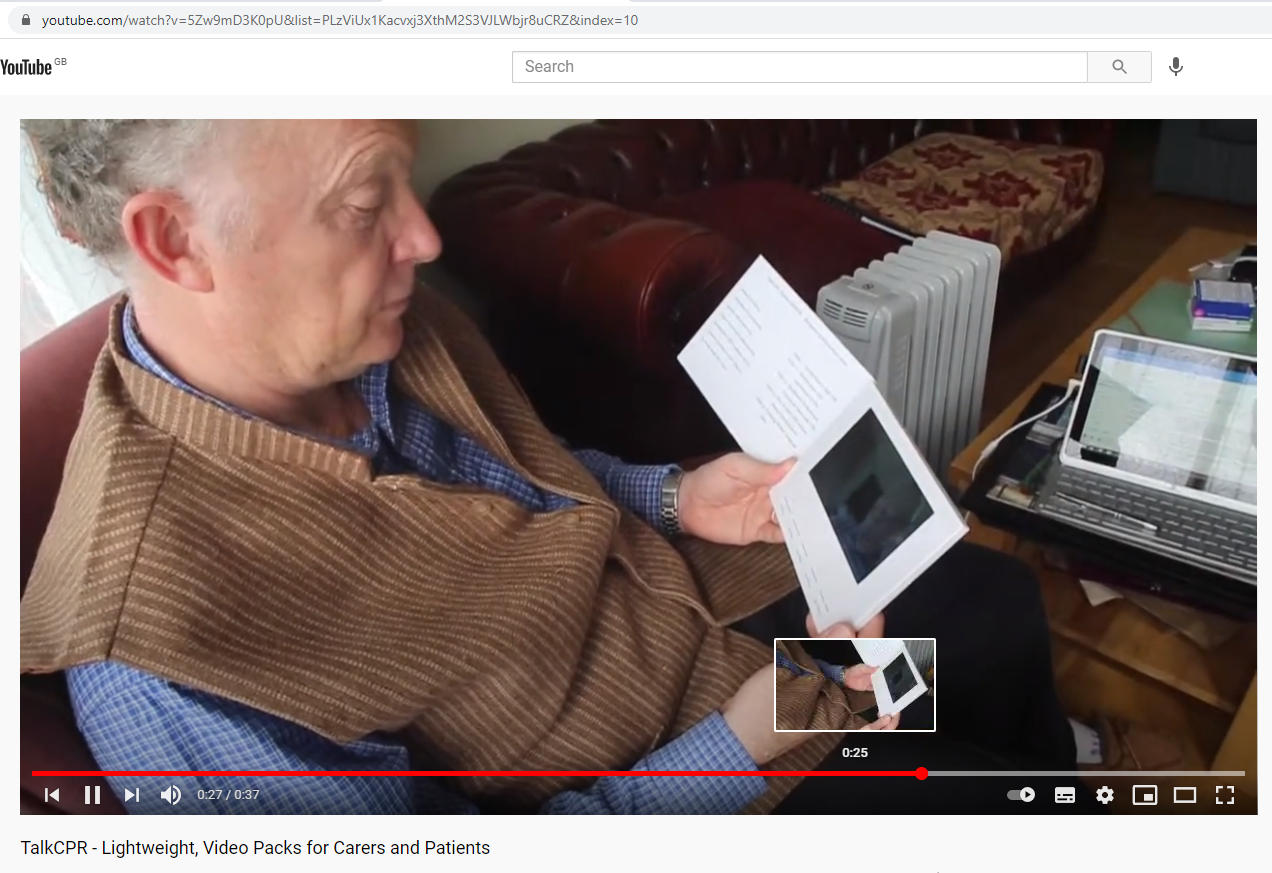 Twitter:  @DrMarkTaubert #TalkCPR
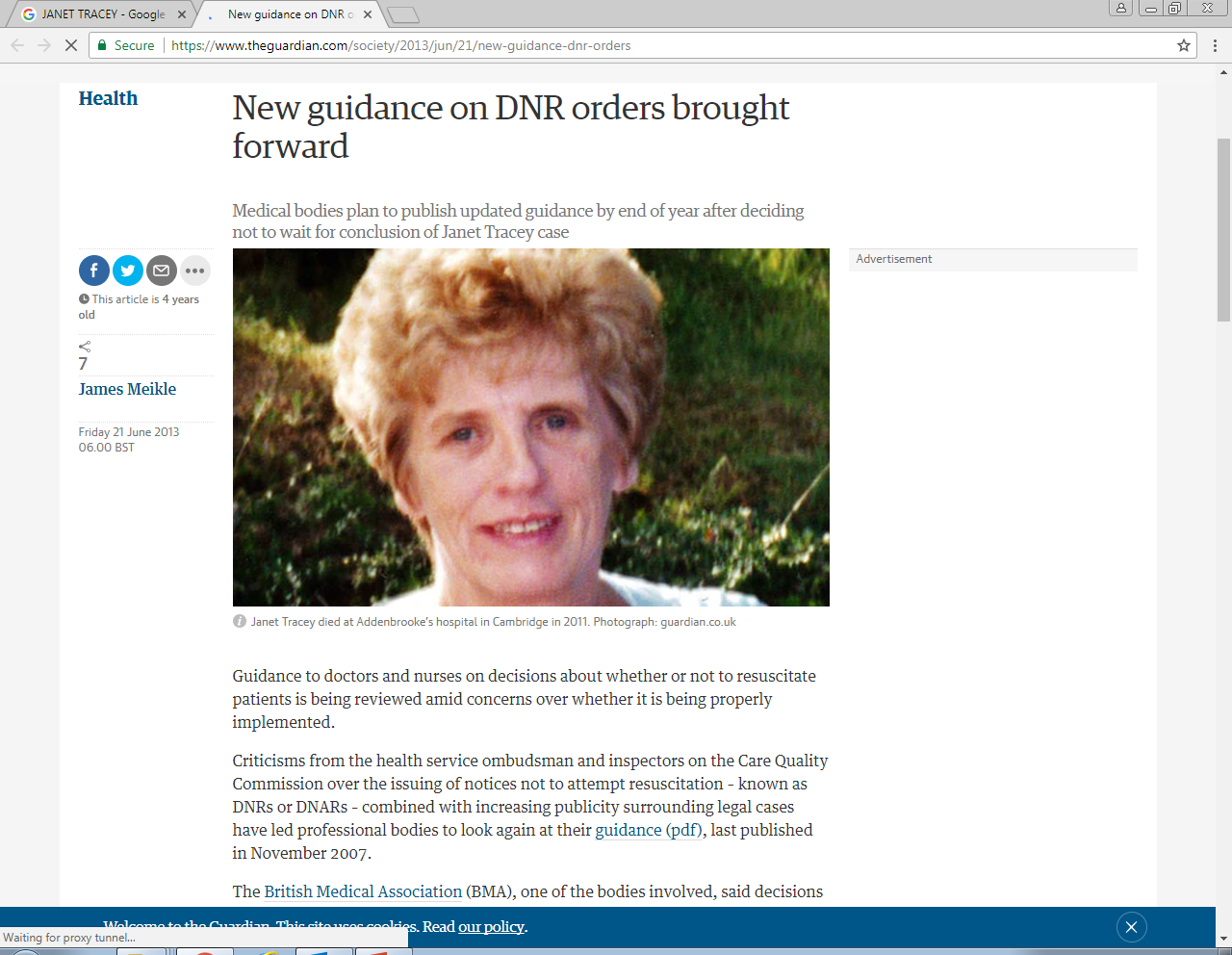 Where our all Wales DNACPR policy started (2011)
@ProfMarkTaubert          www.TalkCPR.wales        www.wales.nhs.uk/DNACPR     www.wales.nhs.uk/AFCP   www.advancecareplan.org.uk/for-professionals                                                       https://advancecareplan.org.uk/
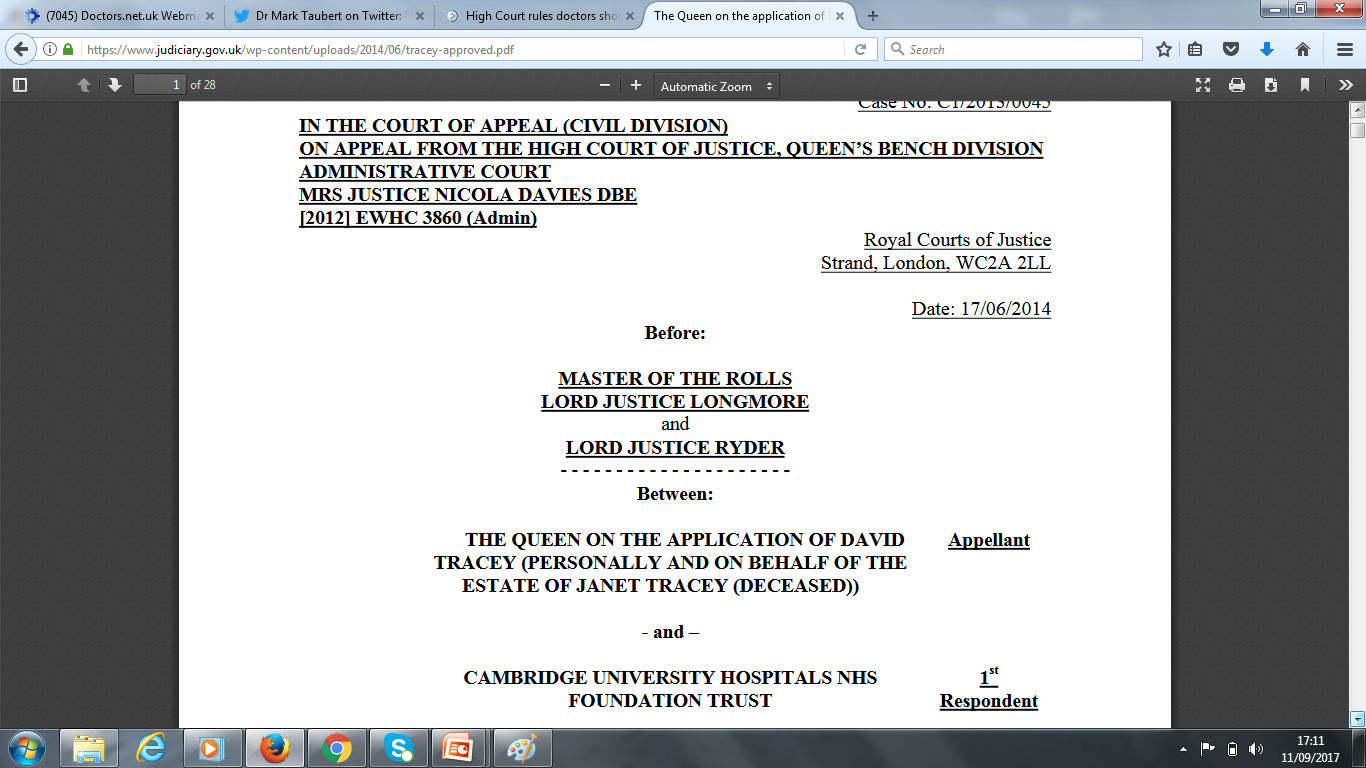 Key findings in Tracey ruling:
The Court of Appeal ruled that “patients should be consulted in relation to advance DNACPR decisions save in exceptional circumstances and that Article 8 of the European Convention on Human Rights, (the right to respect for private and family life), is engaged by the decision to impose a DNACPR.”
“There needs to be a convincing reason not to involve a patient in a DNACPR decision. For a patient not to be consulted about a DNACPR decision, the clinician would have to consider that to do so is likely to cause a patient to suffer physical or psychological harm. Distress alone would not be sufficient. The clinical view that treatment will be futile is not a sufficient ground not to consult.”
In addition, an advance DNACPR decision must be made in accordance with a “clear and accessible policy”. This means that local policies should be available and clearly directed and disseminated to patients.
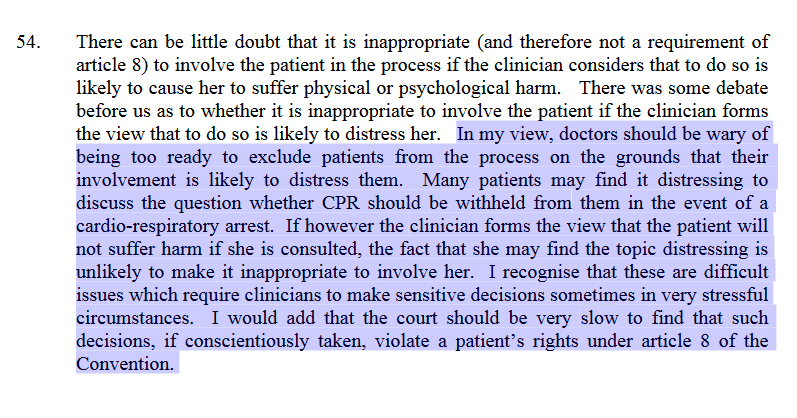 @ProfMarkTaubert          www.TalkCPR.wales        www.wales.nhs.uk/DNACPR     www.wales.nhs.uk/AFCP   www.advancecareplan.org.uk/for-professionals                                                       https://advancecareplan.org.uk/
This started a big info and education campaign :
Resources for the public
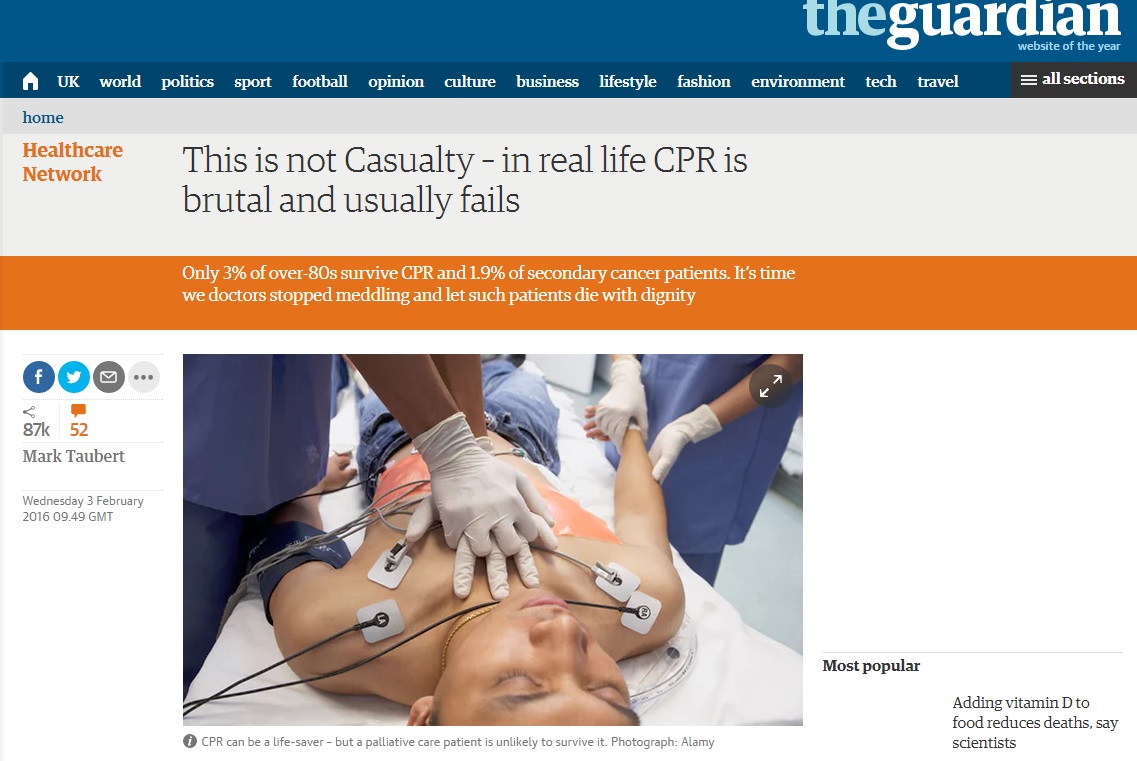 Twitter:  @DrMarkTaubert #TalkCPR
Teaching the merits and the pitfalls of CPR since 2016 incl Patient resources
In acute hospital environments survival can be as high as 15-20% whilst in the community environment it is less than 5%. 
But a meta-analysis which incorporated data from nearly 100,000 patients across 35 studies, demonstrated characteristics of those patients who do less well and not survive to discharge from hospital after CPR. 
Patients with metastatic cancer, for instance had survival rates of 1.9% , as did patients with impaired renal function (1.9%). 
Patients with an admission for pneumonia who went on to have CPR only left hospital alive in 1.7% of cases. [Reference: Ebell MH, Afonso AM. Pre-arrest predictors of failure to survive after in-hospital cardiopulmonary resuscitation: a meta-analysis. Fam Pract. 2011;505–15(19):28. ]  
By contrast, television tends to portray a survival rate following attempted CPR of over 80%, giving false information and generating false hope.  "
Twitter:  @ProfMarkTaubert #TalkCPR
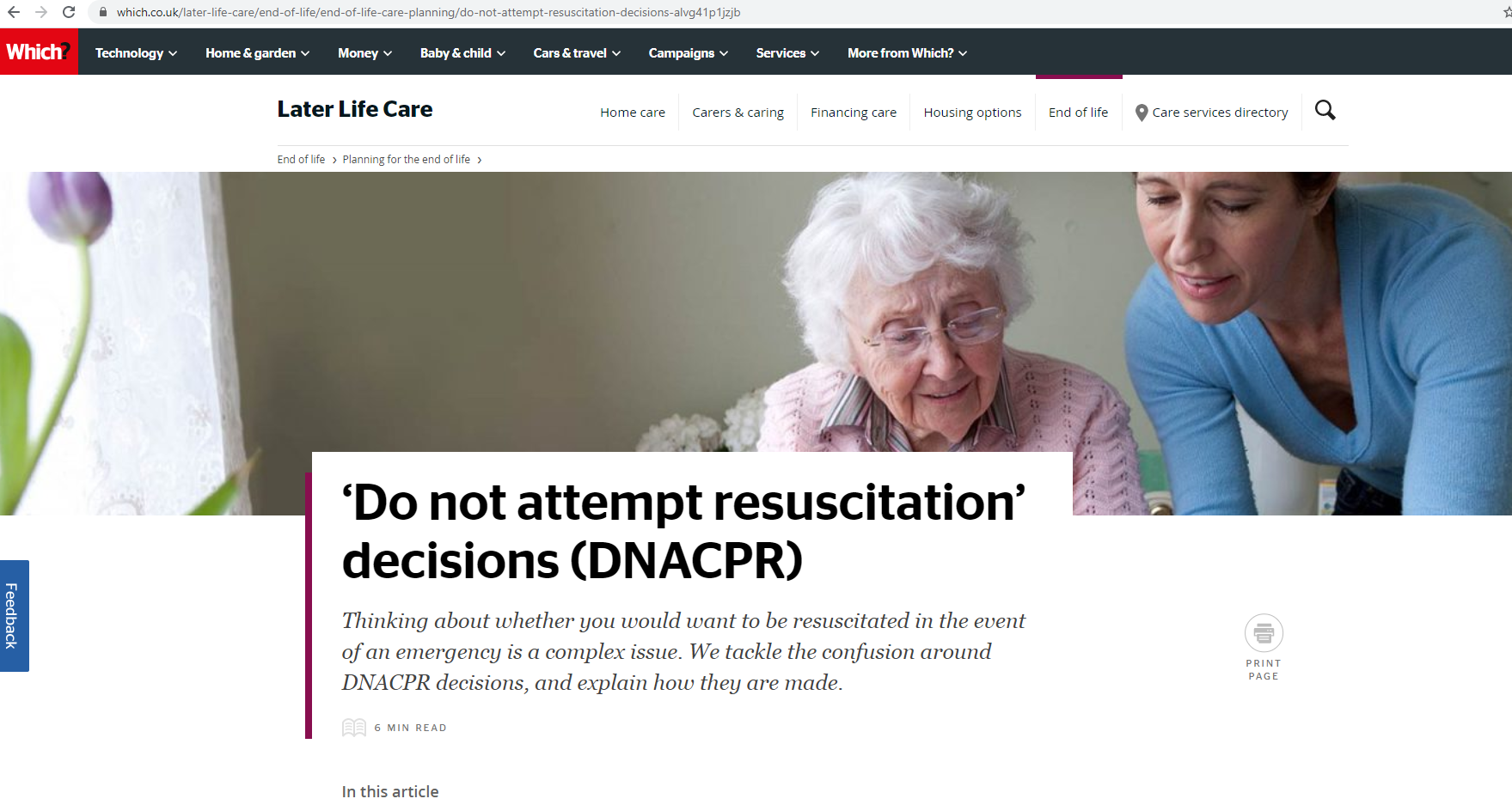 Twitter:  @DrMarkTaubert #TalkCPR
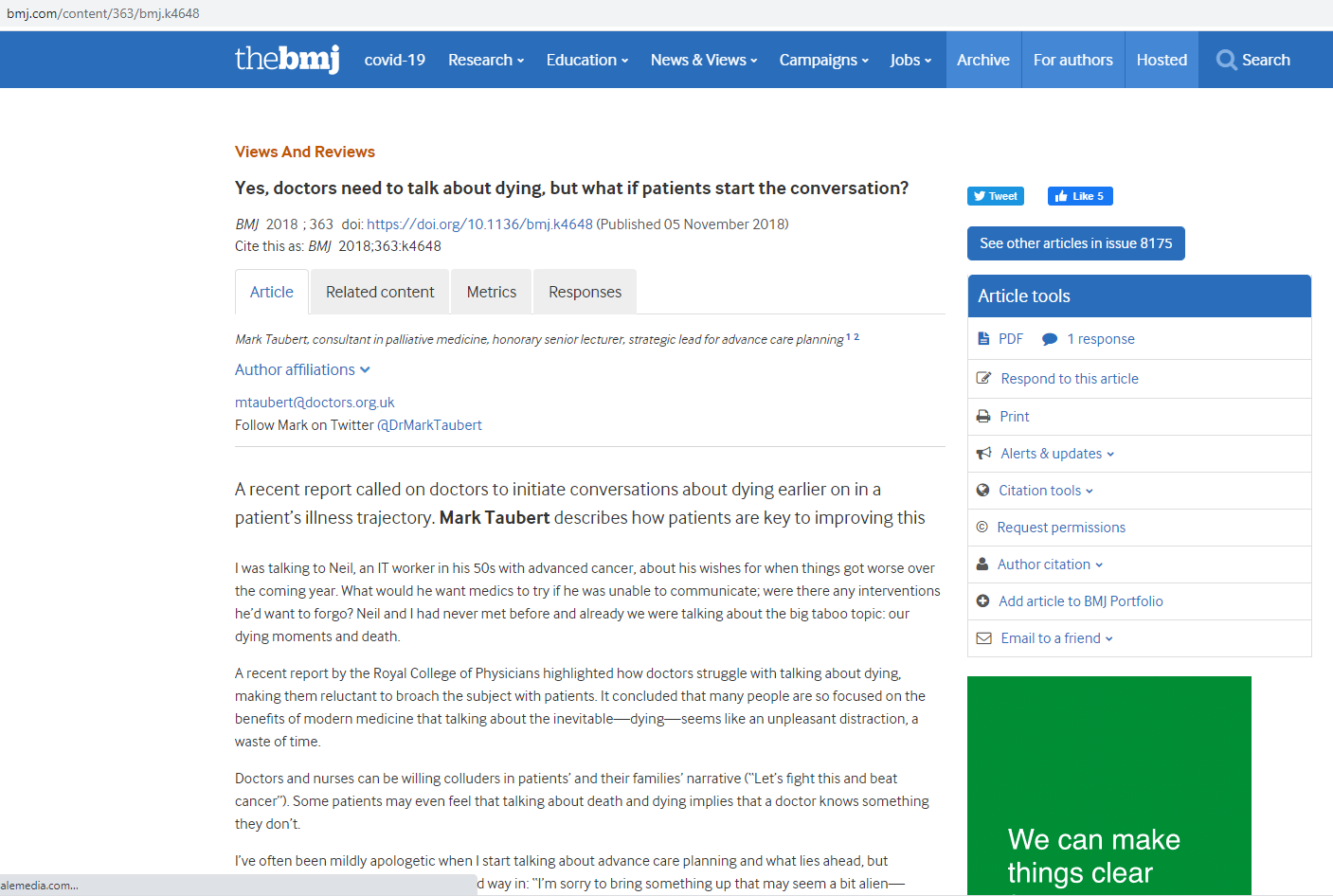 Twitter:  @DrMarkTaubert #TalkCPR
Important Points
@ProfMarkTaubert          www.TalkCPR.wales        www.wales.nhs.uk/DNACPR     www.wales.nhs.uk/AFCP   www.advancecareplan.org.uk/for-professionals                                                       https://advancecareplan.org.uk/
Important Points
@ProfMarkTaubert          www.TalkCPR.wales        www.wales.nhs.uk/DNACPR     www.wales.nhs.uk/AFCP   www.advancecareplan.org.uk/for-professionals                                                       https://advancecareplan.org.uk/
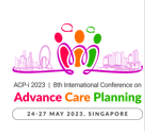 Duty To consult  versus  Not discussing at all
Types of complaints these days: 
“Why did you burden my poor mother with such a big discussion on CPR, when she only came in for Radiotherapy?!”
“Ah, DNR, so you are trying to euthanise my father!?”
“Why was ceiling of treatment NOT discussed with me/my family?”
“Why did my husband receive CPR and was transferred to hospital when we had said that we did not want this? And I told the paramedics that!”
Overconsulting/burdening  ---------------------------------------------------  Not Telling/Withholding
Twitter:  @ProfMarkTaubert #TalkCPR
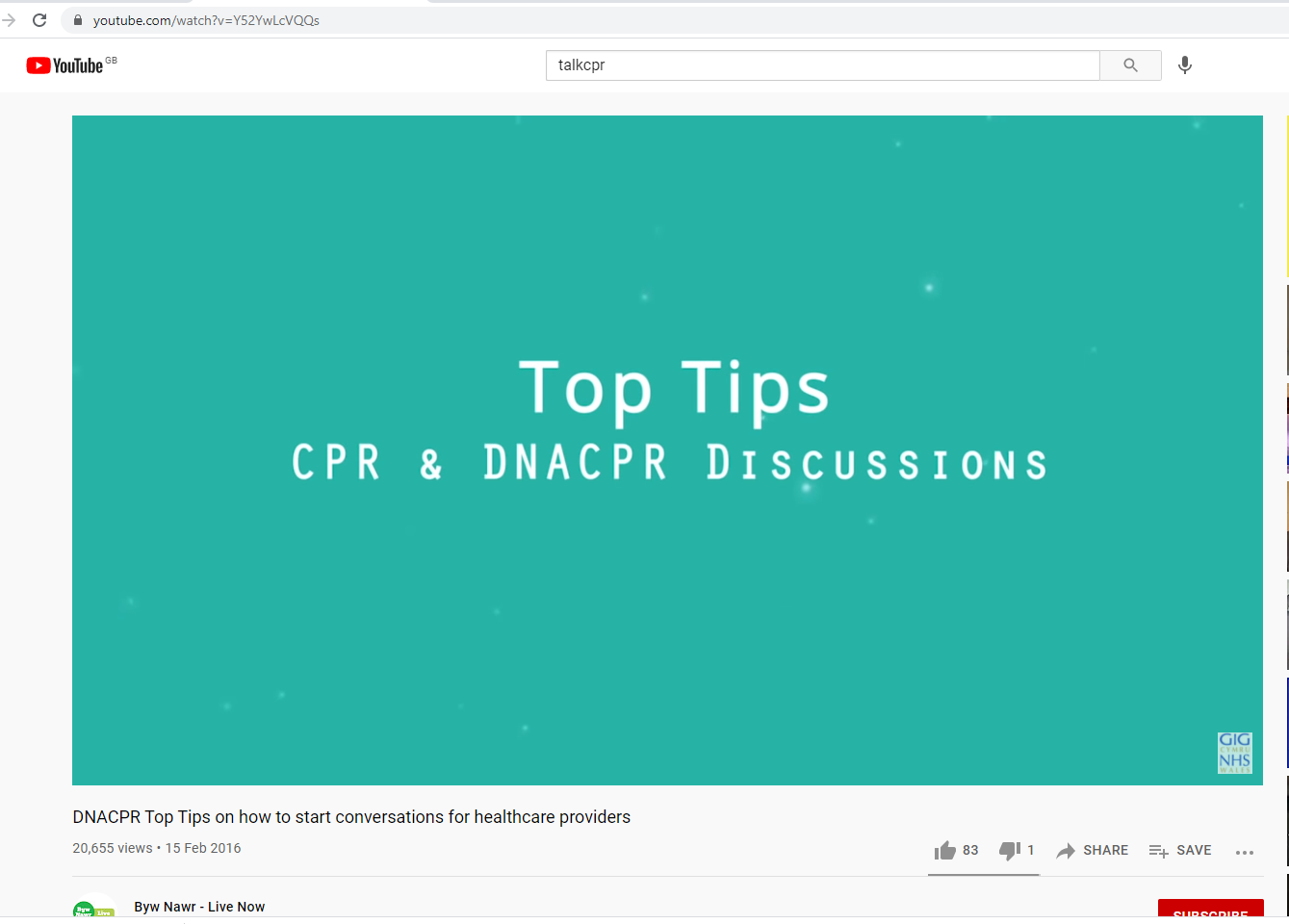 Twitter:  @DrMarkTaubert #TalkCPR
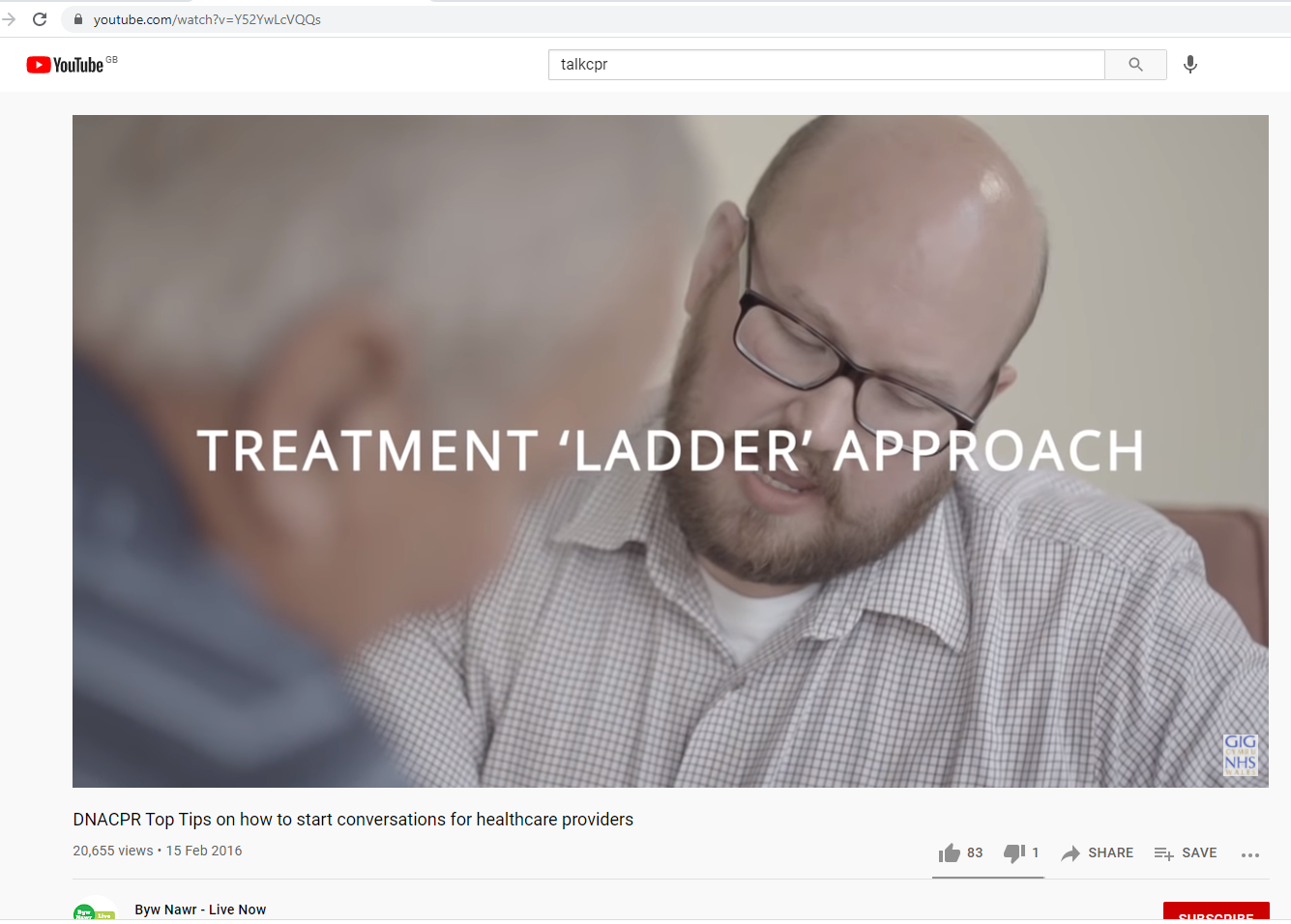 Twitter:  @DrMarkTaubert #TalkCPR
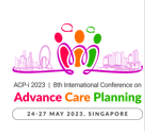 QR code for Patient/NOK TalkCPR videos on YouTube
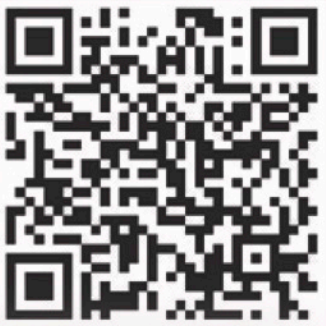 Twitter:  @ProfMarkTaubert #TalkCPR
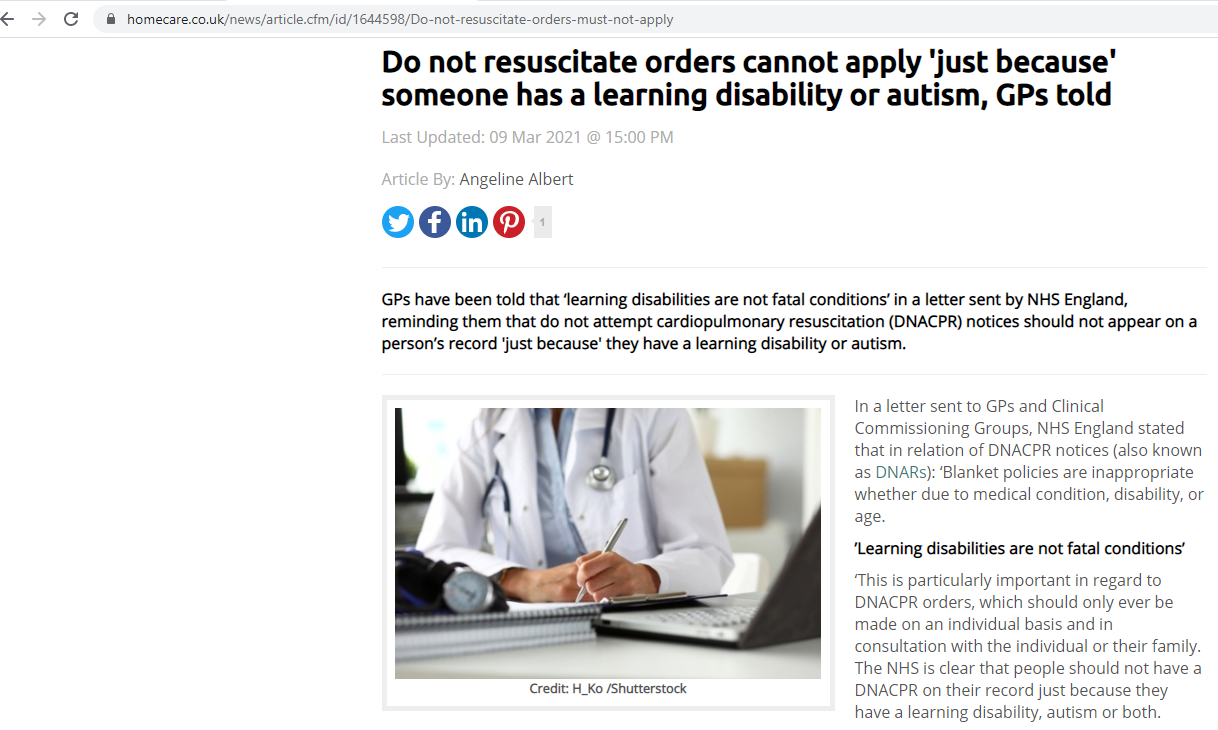 Twitter:  @DrMarkTaubert #TalkCPR
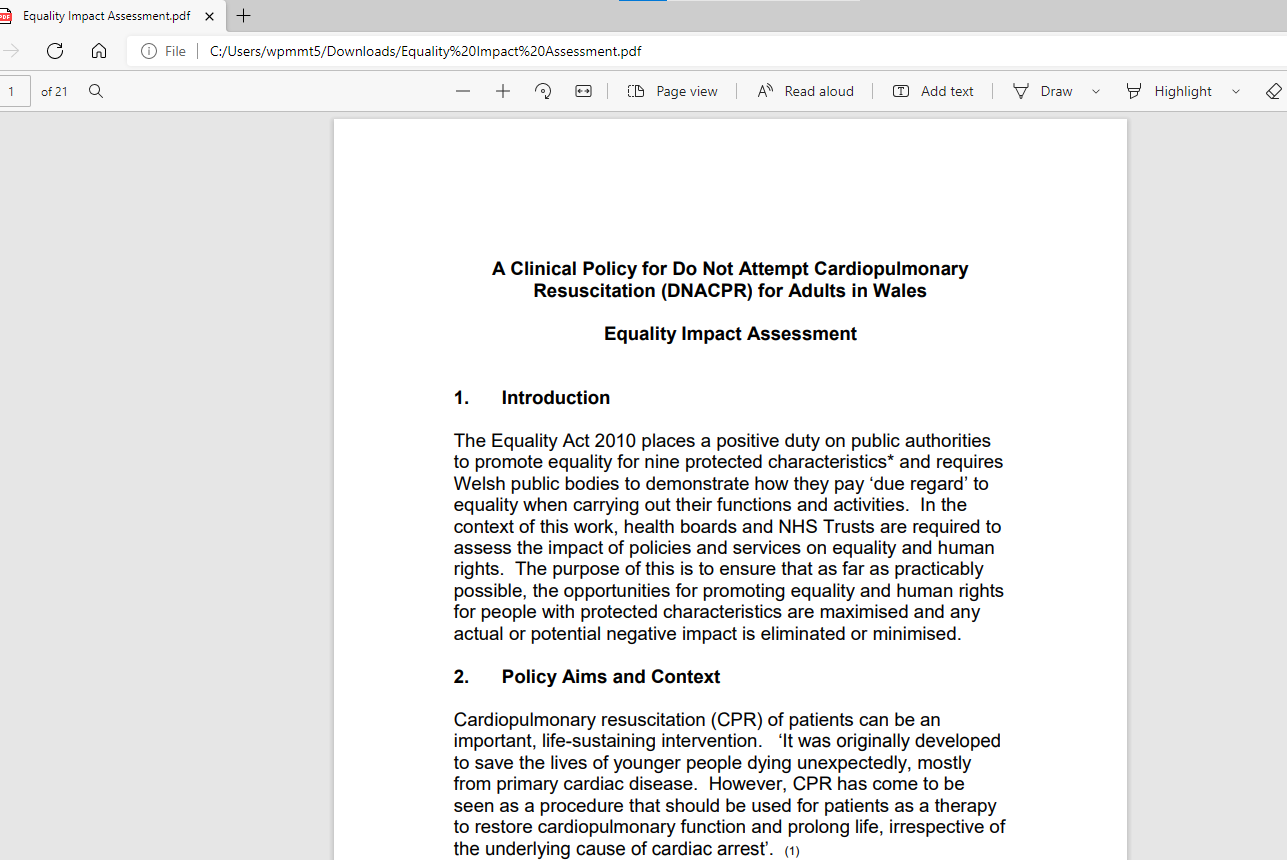 Twitter:  @DrMarkTaubert #TalkCPR
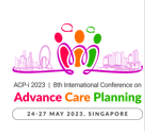 Work at UK level with What Matters Most Charter and at regional level with Compassionate Cymru.
Goal of finding out what sort of person they are and what level of intervention they think is acceptable
“What matters most to you, especially towards the end of life?”
What goals do they have. Any opinions on treatments they wouldn’t want?
“It may seem strange for me to bring this up now that you are feeling better, but what do you want us to do differently next time you get admitted?”
How about appointing an Lasting Power of Attorney for Health and Welfare, and/or writing an Advance Decision to Refuse Treatment (ADRT)?
Conversation approaches incl “What Matters Most to you?”
@ProfMarkTaubert          www.TalkCPR.wales        www.wales.nhs.uk/DNACPR     www.wales.nhs.uk/AFCP   www.advancecareplan.org.uk/for-professionals                                                       https://advancecareplan.org.uk/
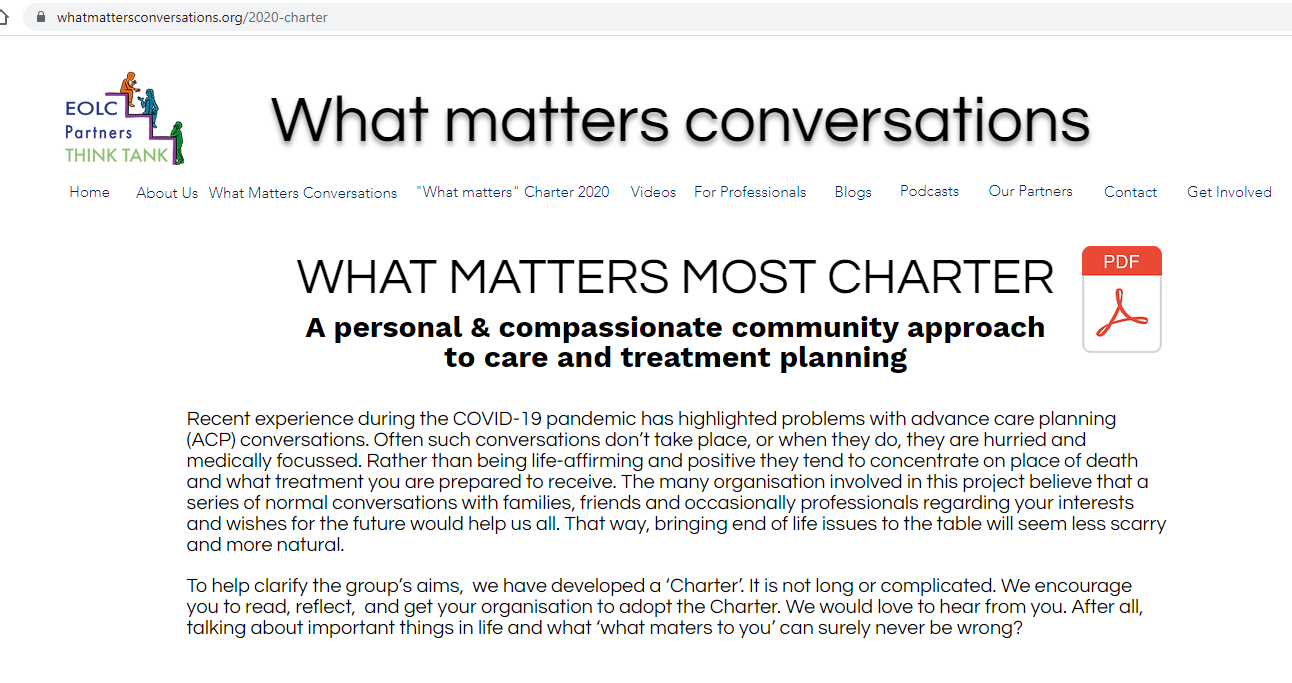 Twitter:  @ProfMarkTaubert #TalkCPR
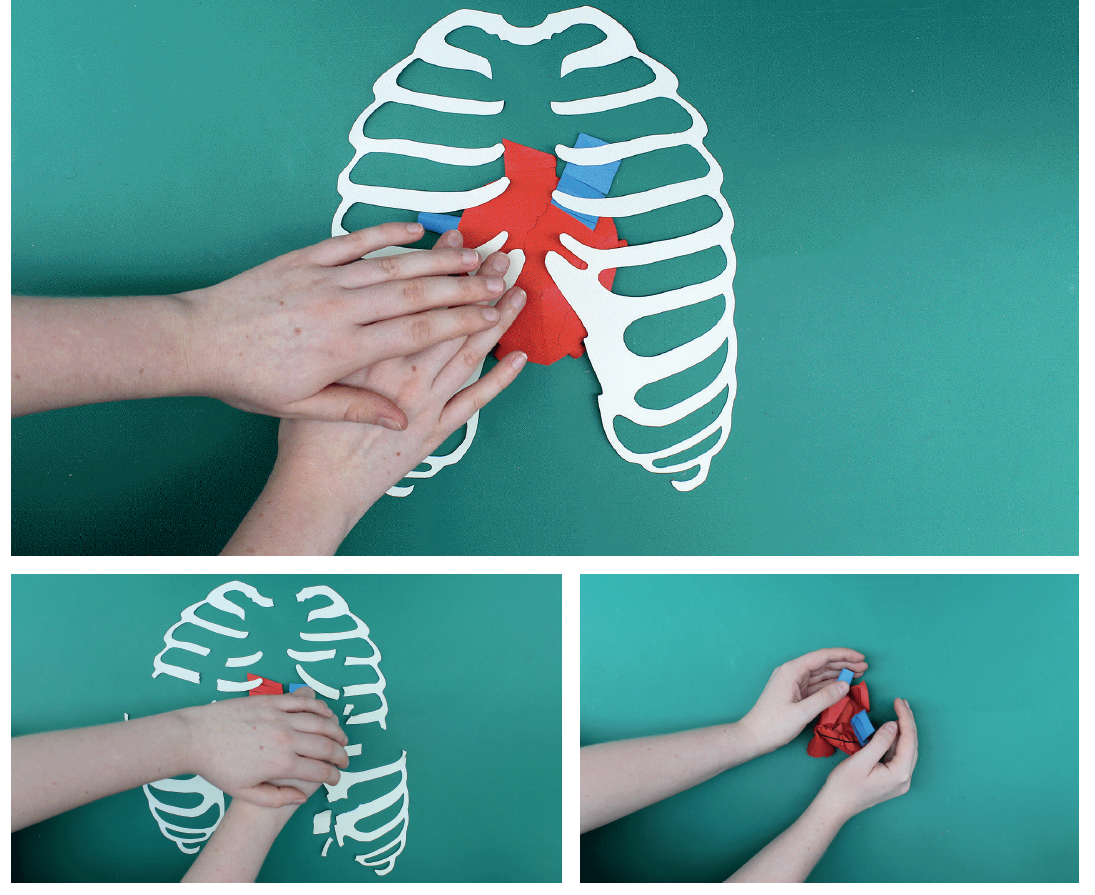 @ProfMarkTaubert          www.TalkCPR.wales        www.wales.nhs.uk/DNACPR     www.wales.nhs.uk/AFCP   www.advancecareplan.org.uk/for-professionals                                                       https://advancecareplan.org.uk/
‘Conversation starters’:
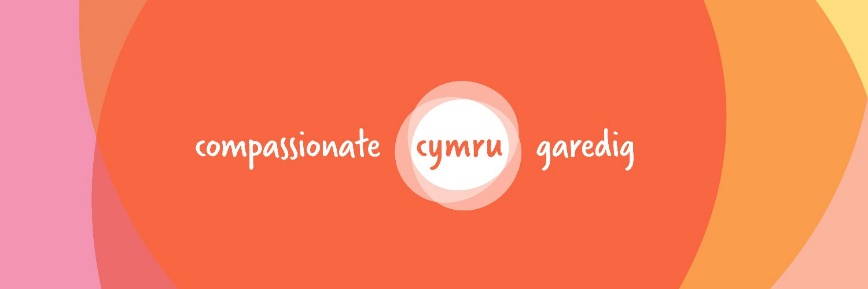 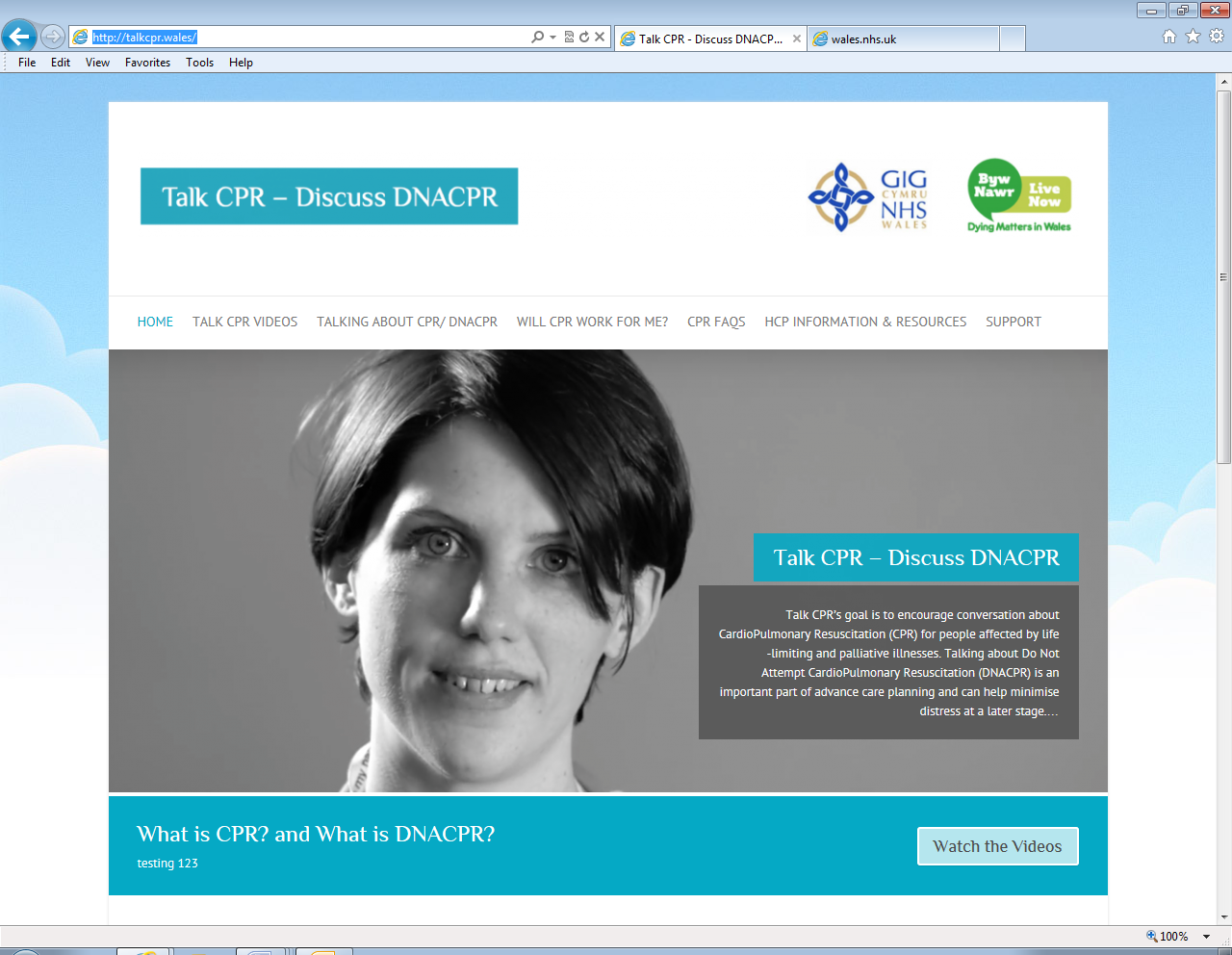 http://talkcpr.wales

#TalkCPR 


http://advancecareplan.org.uk
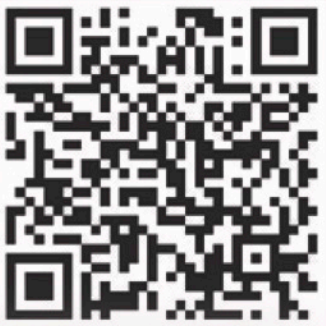 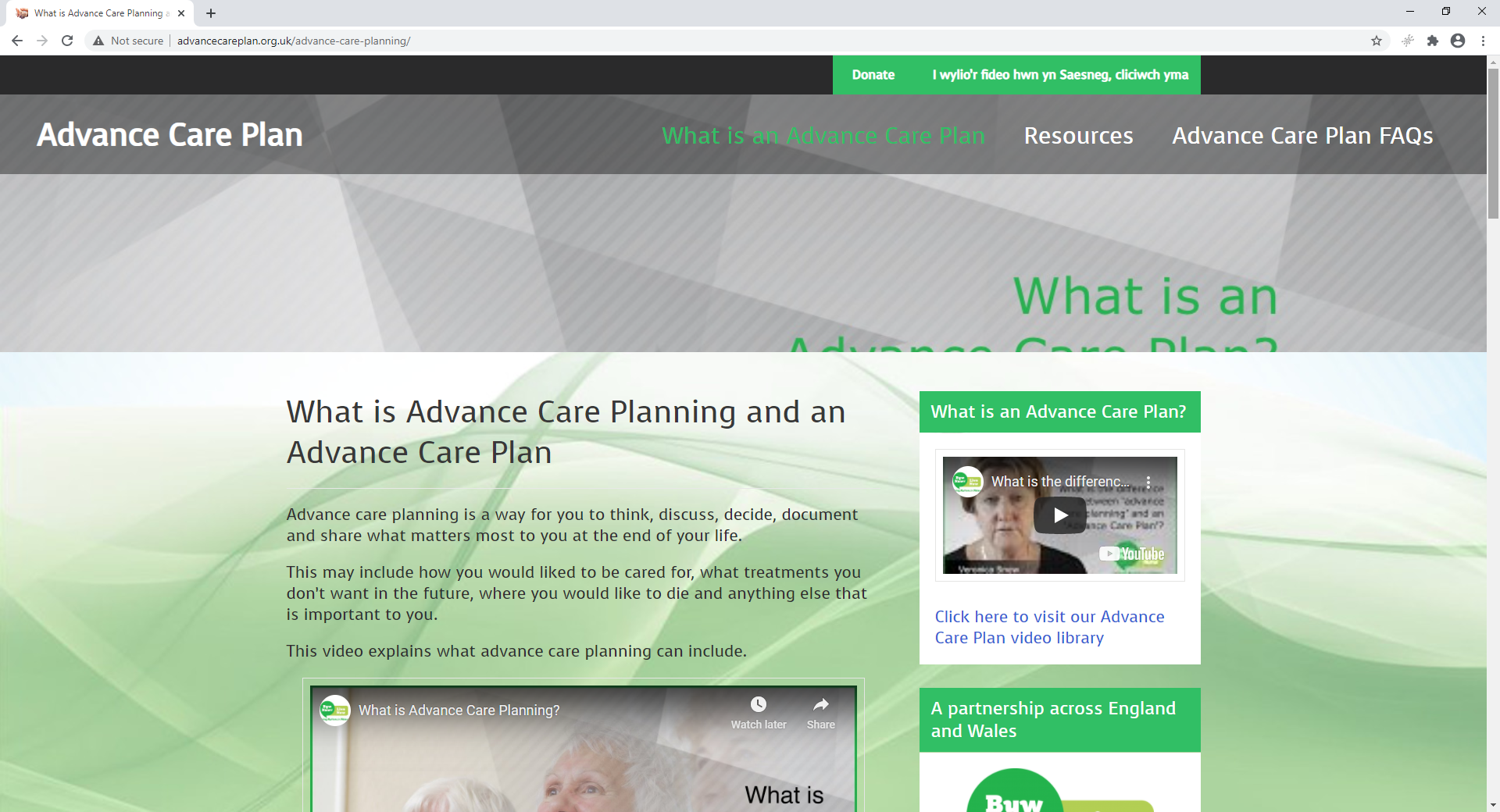 @ProfMarkTaubert          www.TalkCPR.wales        www.wales.nhs.uk/DNACPR     www.wales.nhs.uk/AFCP   www.advancecareplan.org.uk/for-professionals                                                       https://advancecareplan.org.uk/
#TalkCPR
[Speaker Notes: SUMMARY

It is hoped that the use of video and website information for healthcare students, staff and patients around difficult areas such as CPR wishes can inform part of a more sharing and involving approach, allowing patients and their proxy to understand key decisions and providing good quality information. The TalkCPR website and videos are open source http://talkcpr.wales There is also a social media campaign to promote this work. The hashtag is #TalkCPR 

We are currently trialling small video catalogues, which we have with us today which you could be in with a chance of winning if you are willing to fill in a short evaluation and leave your email address.]
Cultural differences and approaches
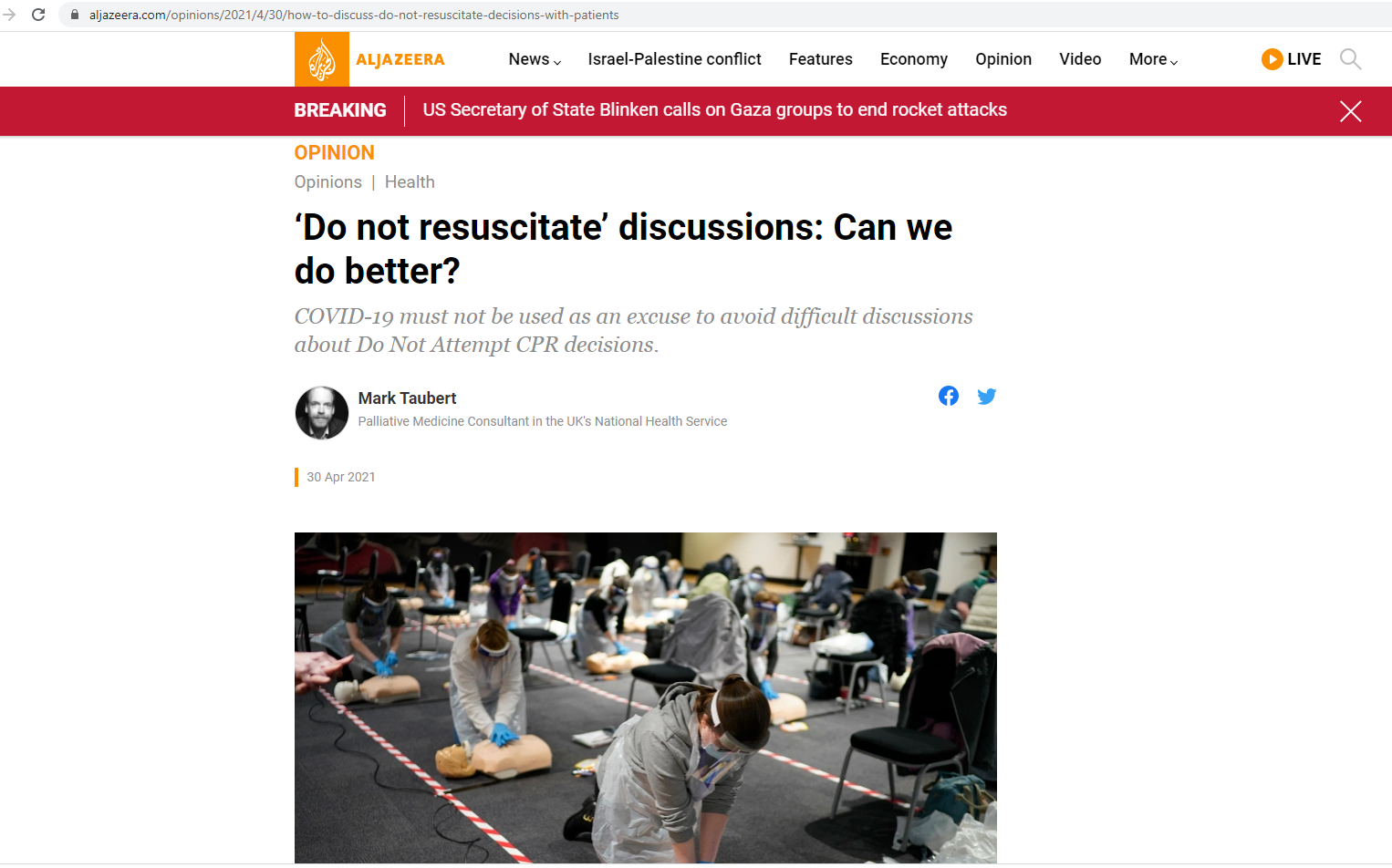 Twitter:  @DrMarkTaubert #TalkCPR
Cultural differences and approaches
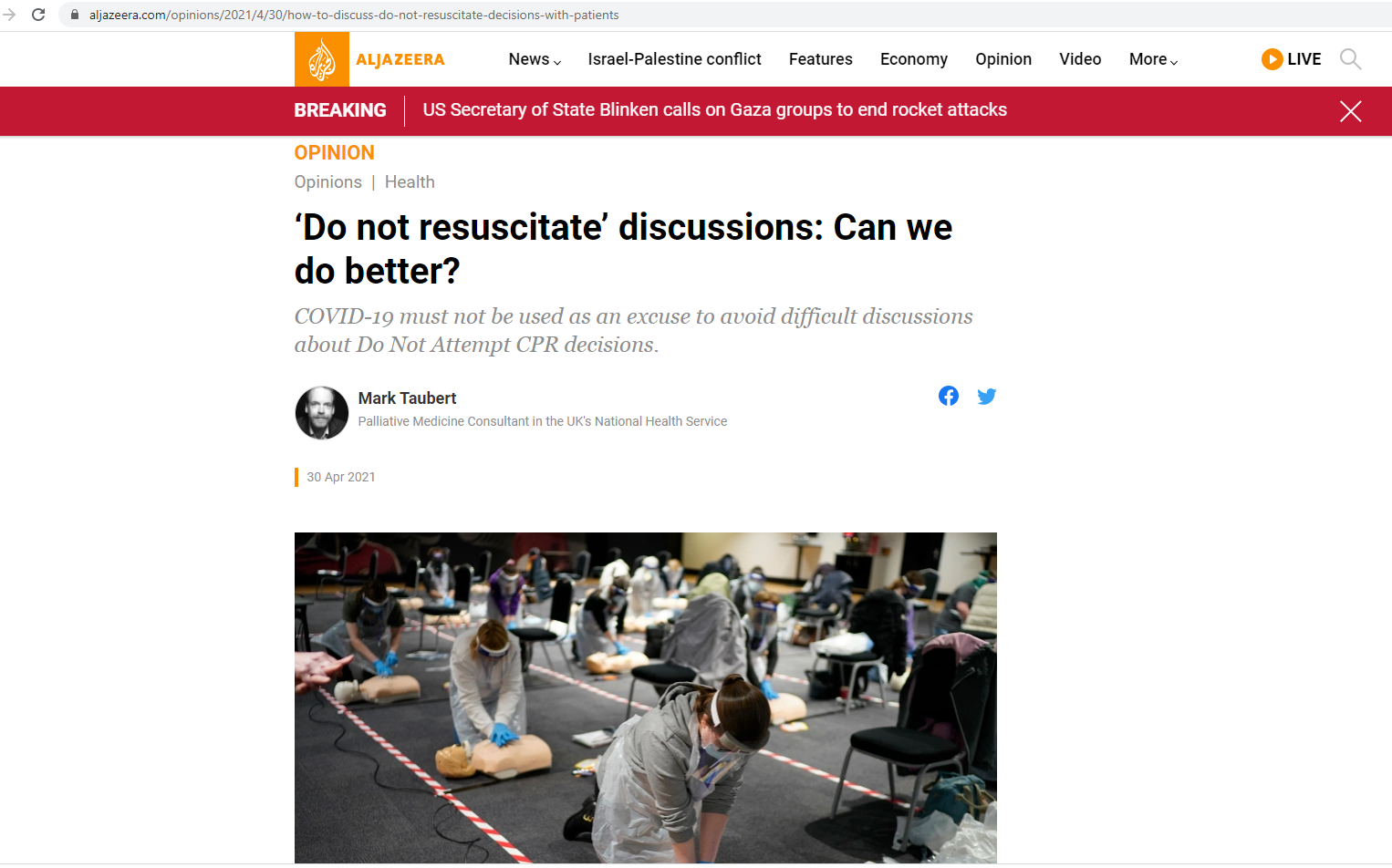 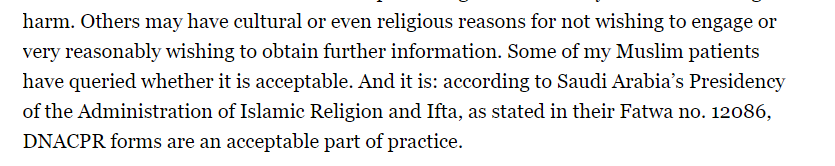 Twitter:  @DrMarkTaubert #TalkCPR
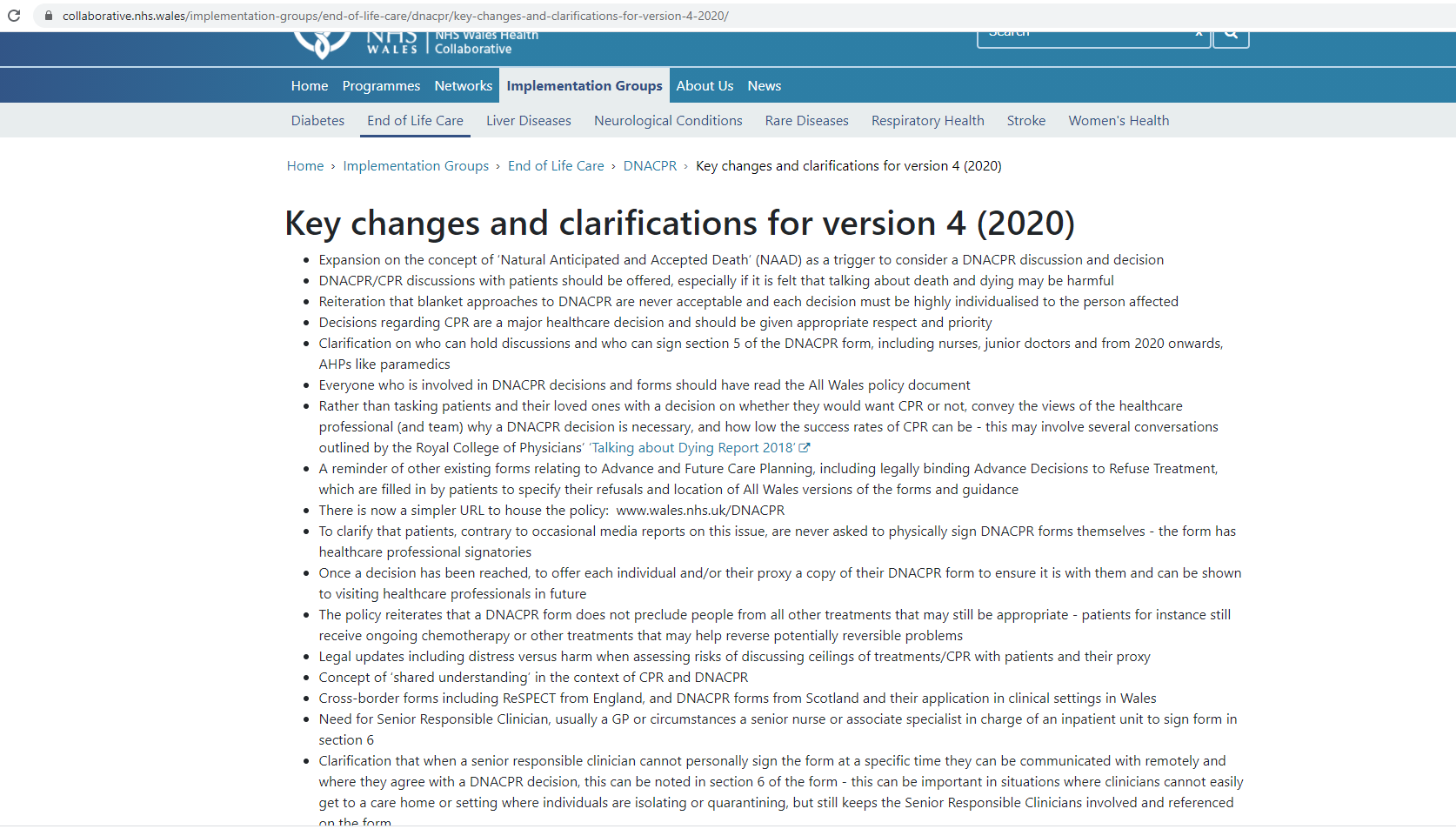 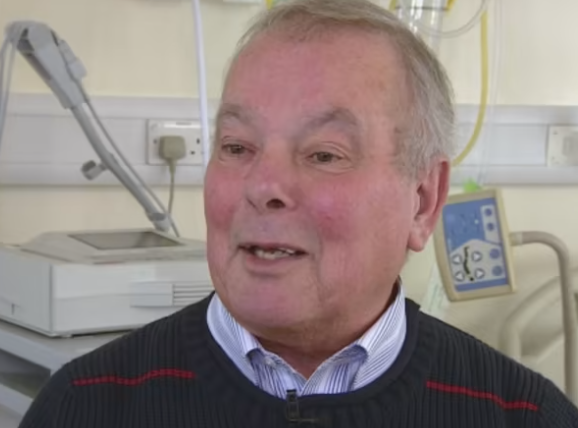 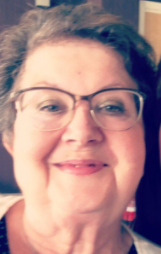 Twitter:  @DrMarkTaubert #TalkCPR
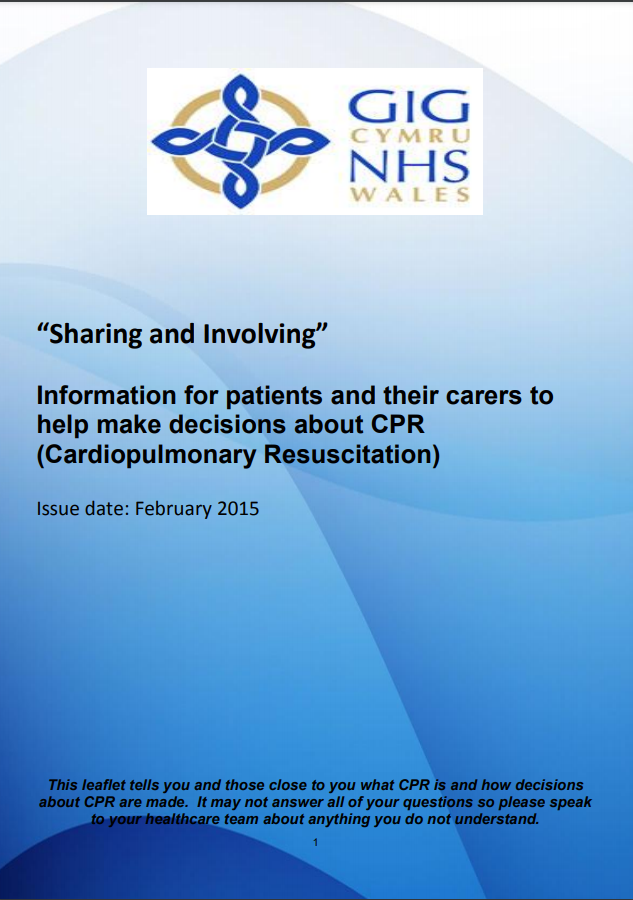 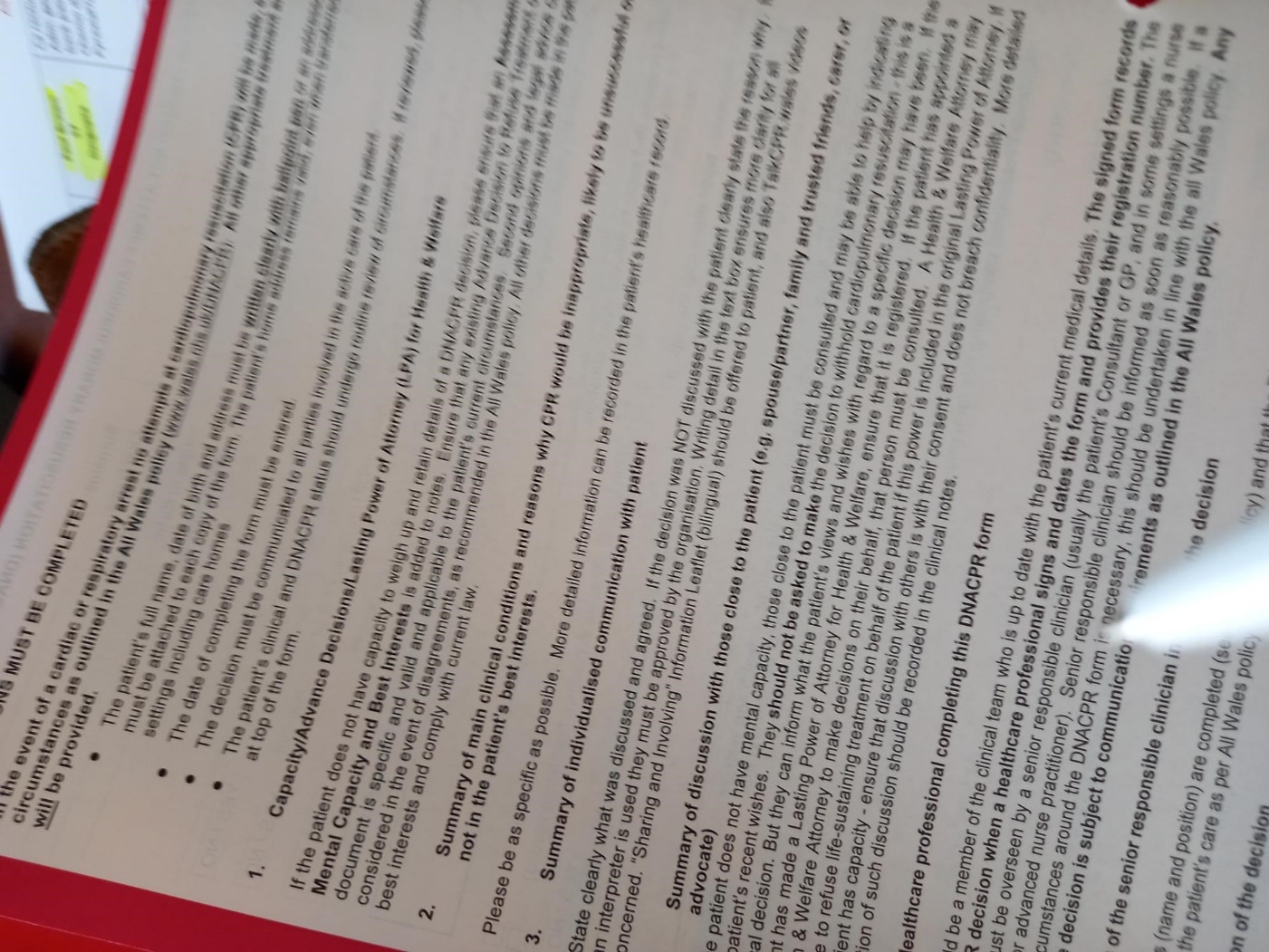 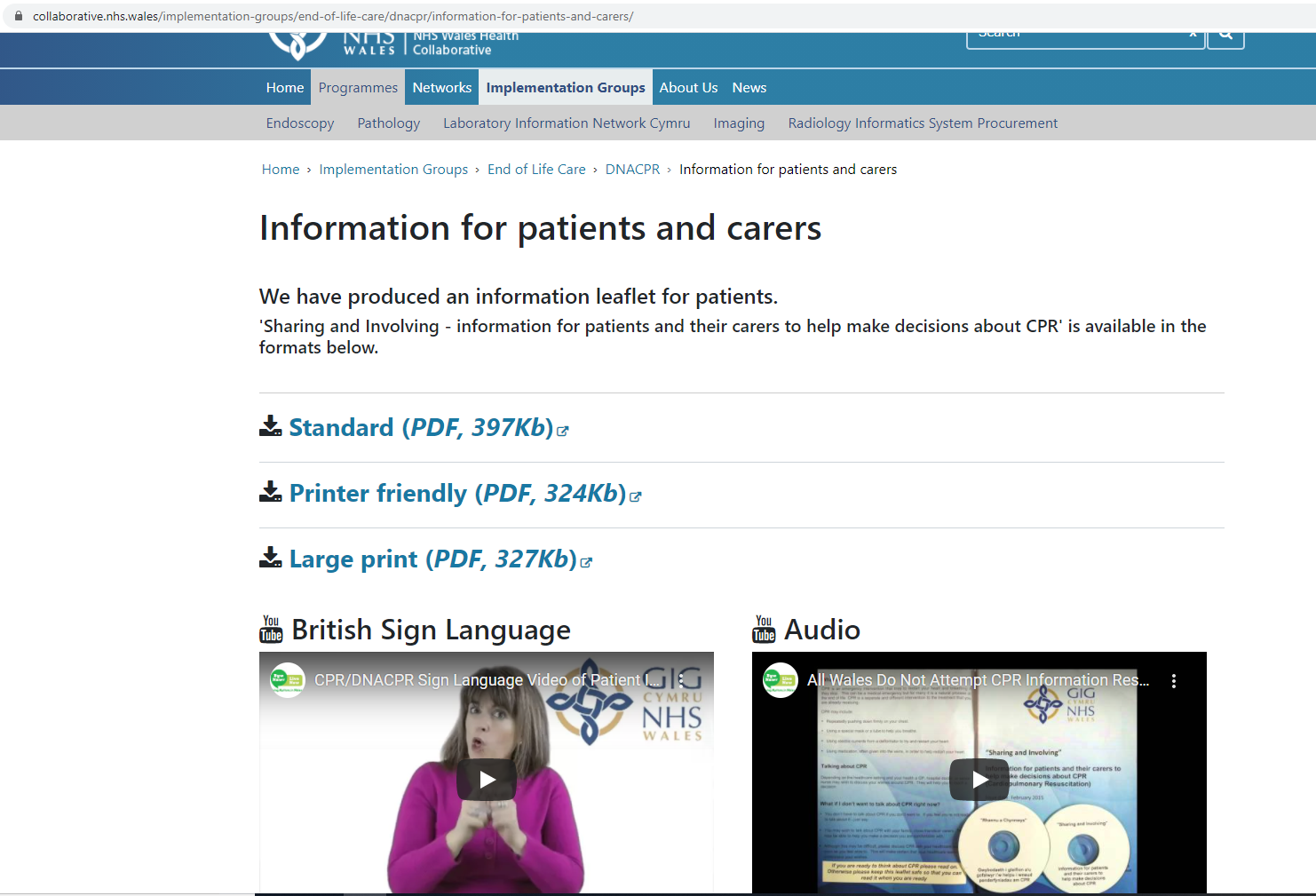 Advance & Future Care Planning (AFCP) Resources for Wales  www.wales.nhs.uk/afcp
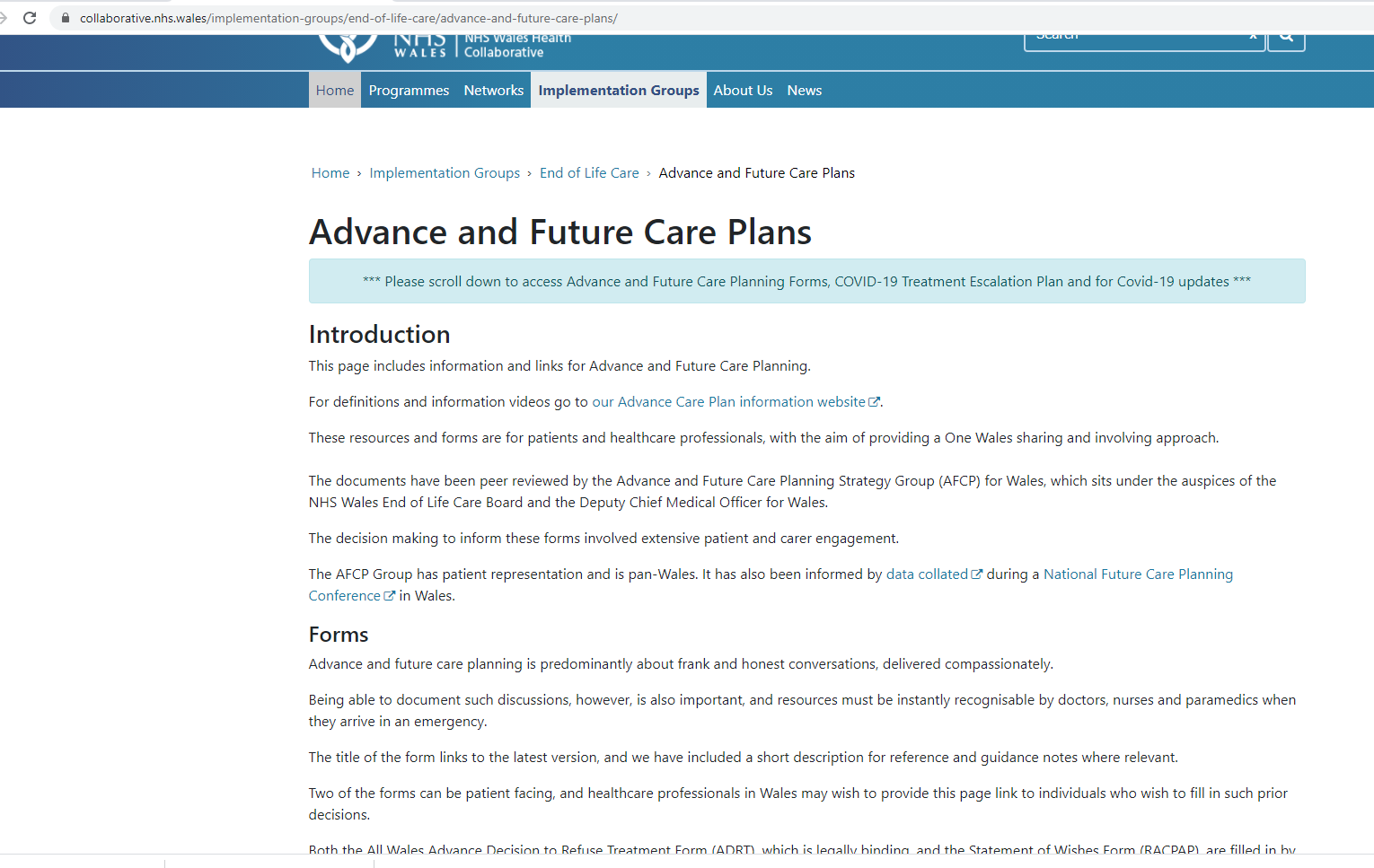 Memorable MND patient of mine who in 2010 lamented the fact that there was no All NHS Wales Advance decision to Refuse Treatment Form (ADRT)
Due to work of AFCP Strategy Group, we now have one (NHS Wales)
Plus an all Wales Record of Best Interests Form, a softer Advance Care Planning Statement (RACPAC)
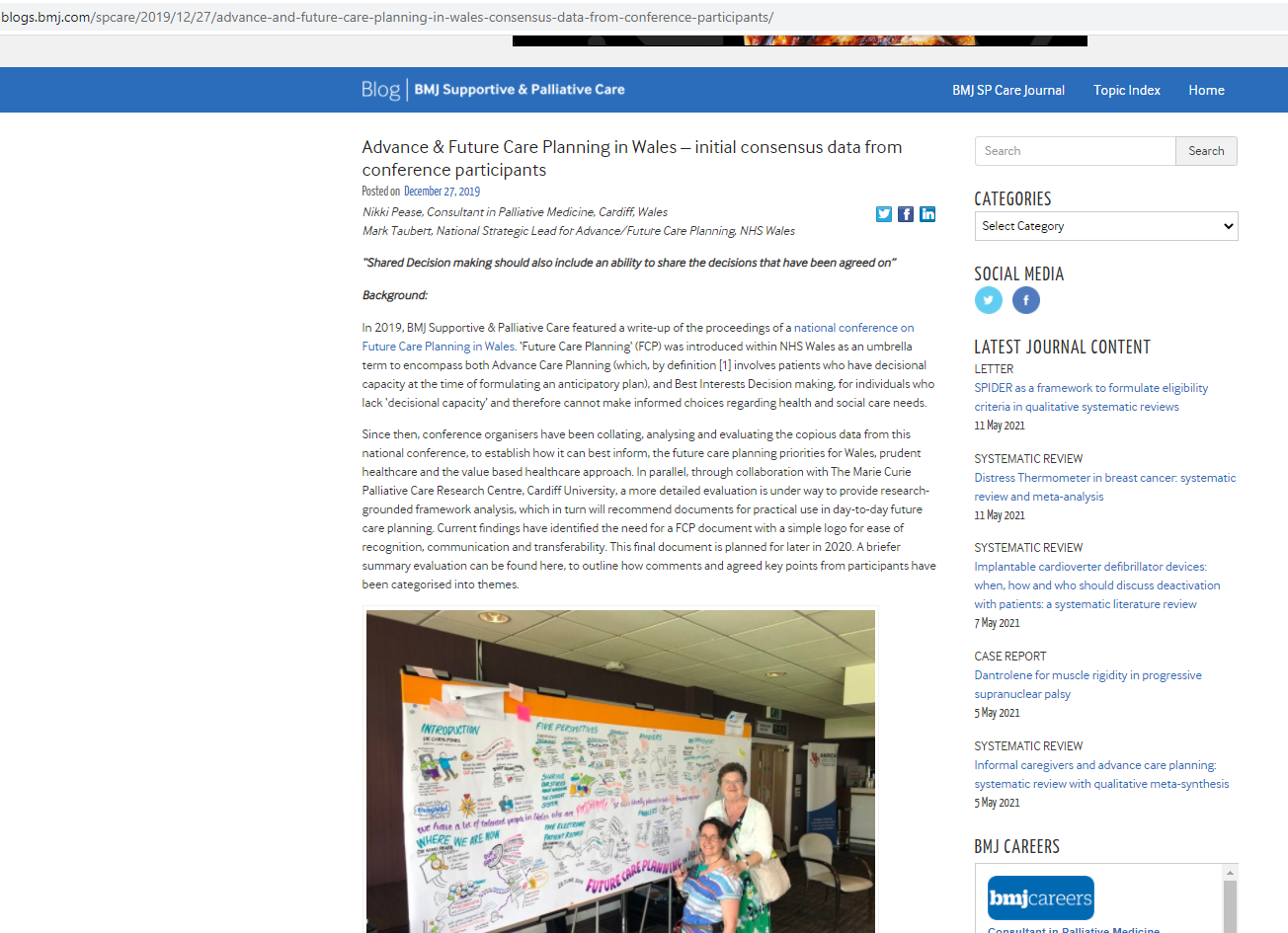 Twitter:  @DrMarkTaubert #TalkCPR
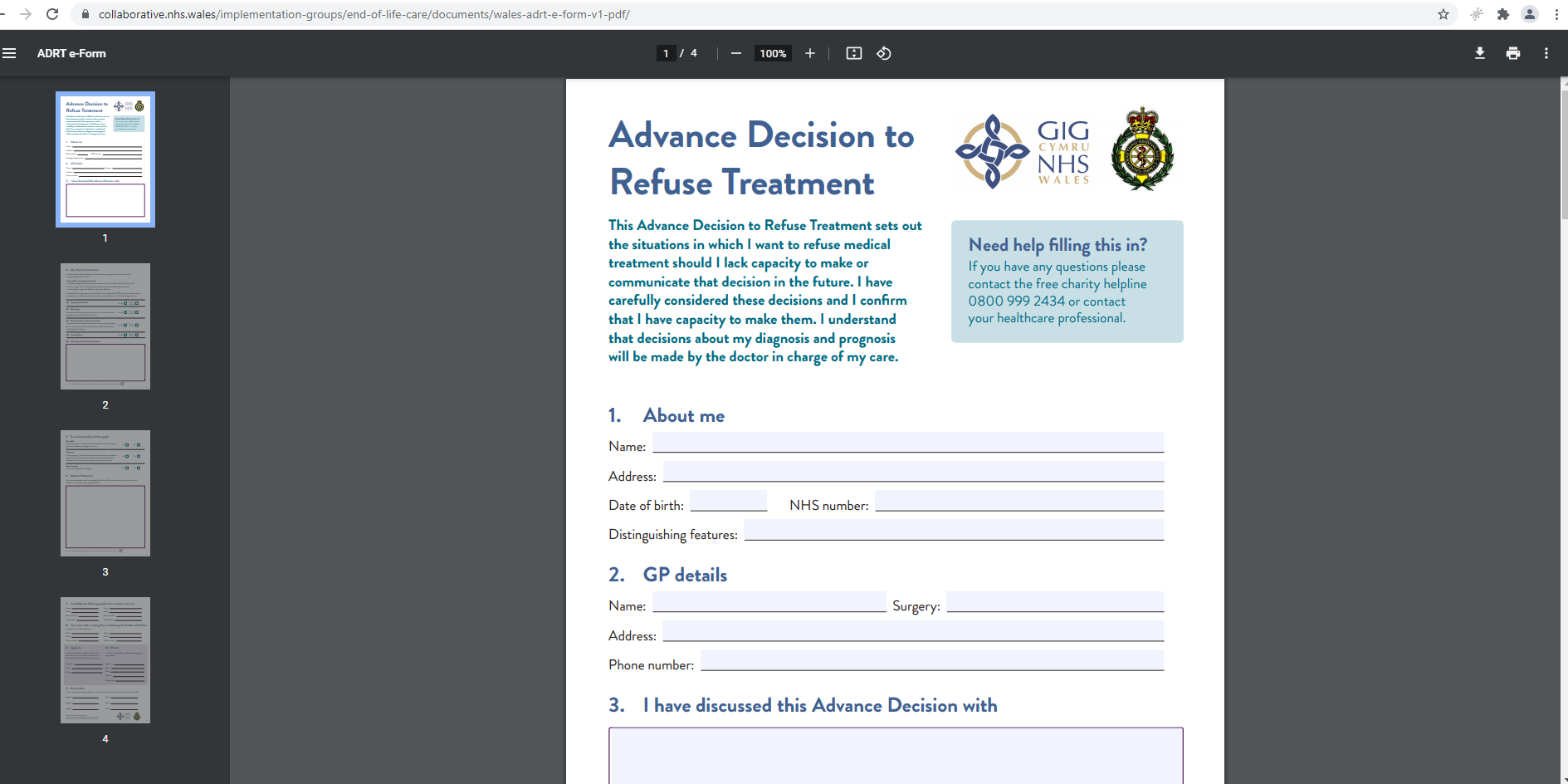 AFCP Resources via www.wales.nhs.uk/AFCP
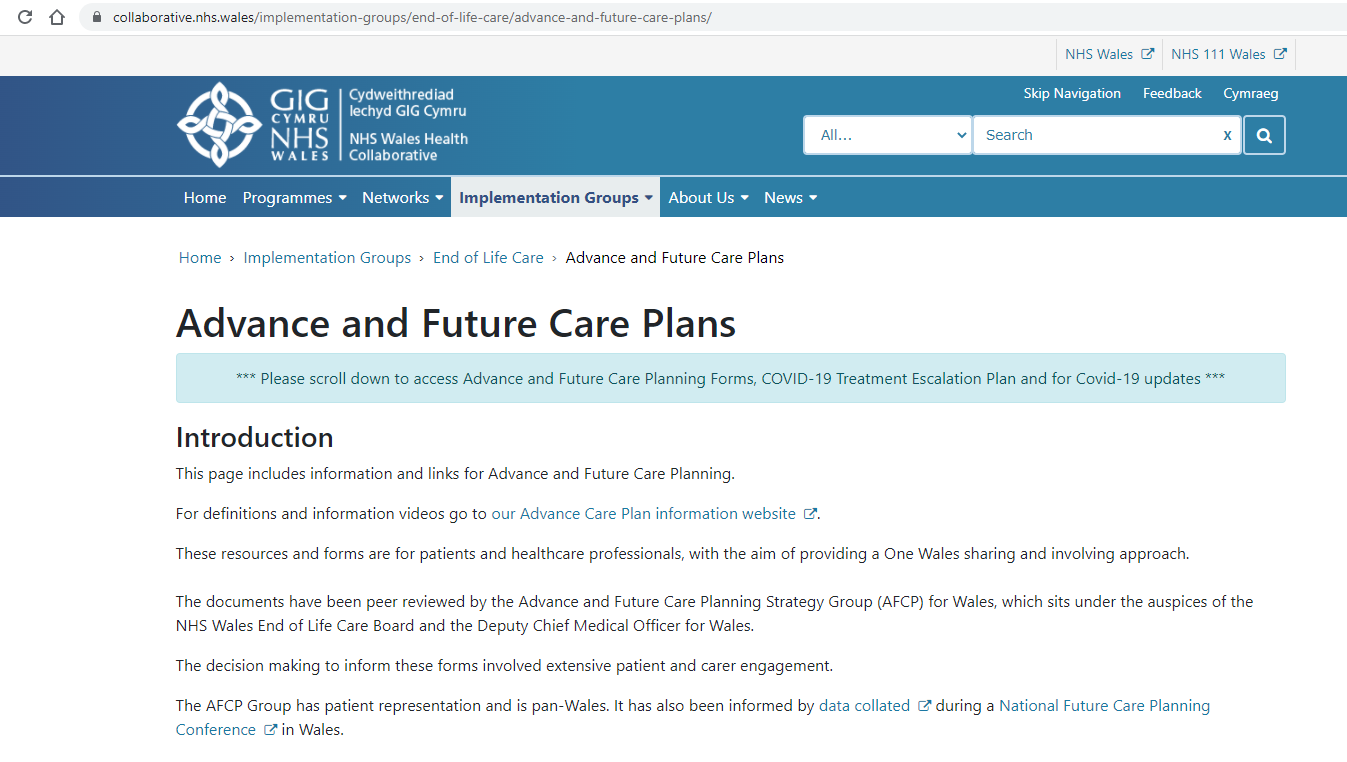 Twitter:  @DrMarkTaubert #TalkCPR
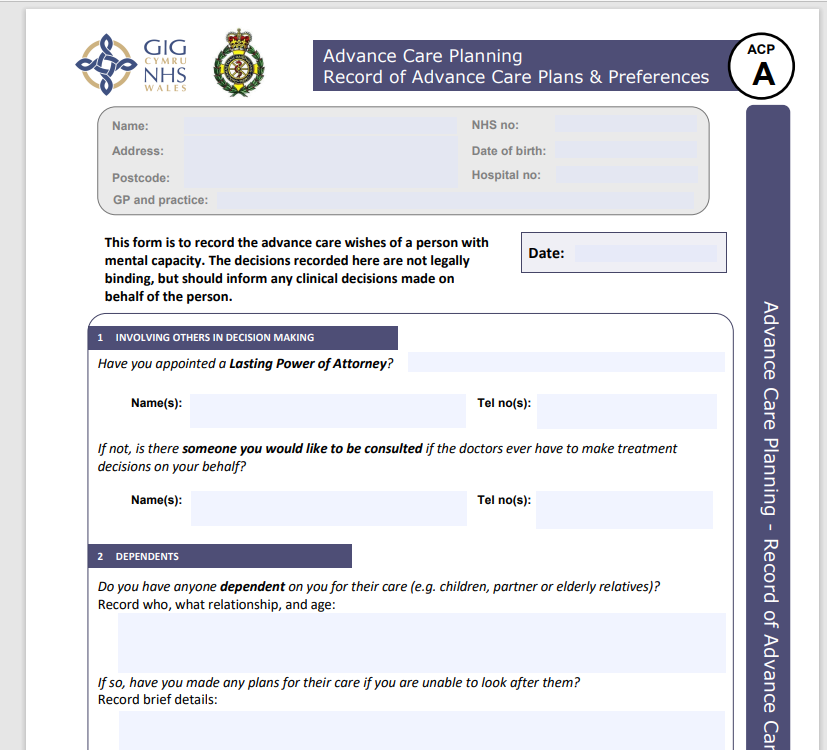 Twitter:  @DrMarkTaubert #TalkCPR
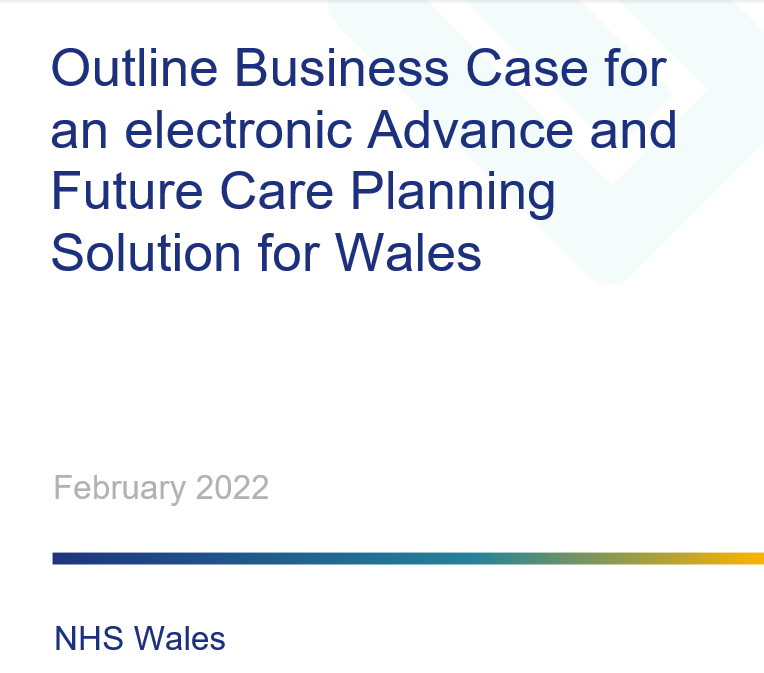 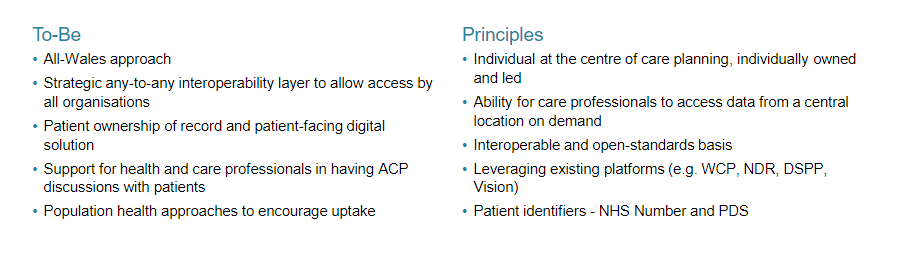 Twitter:  @DrMarkTaubert #TalkCPR
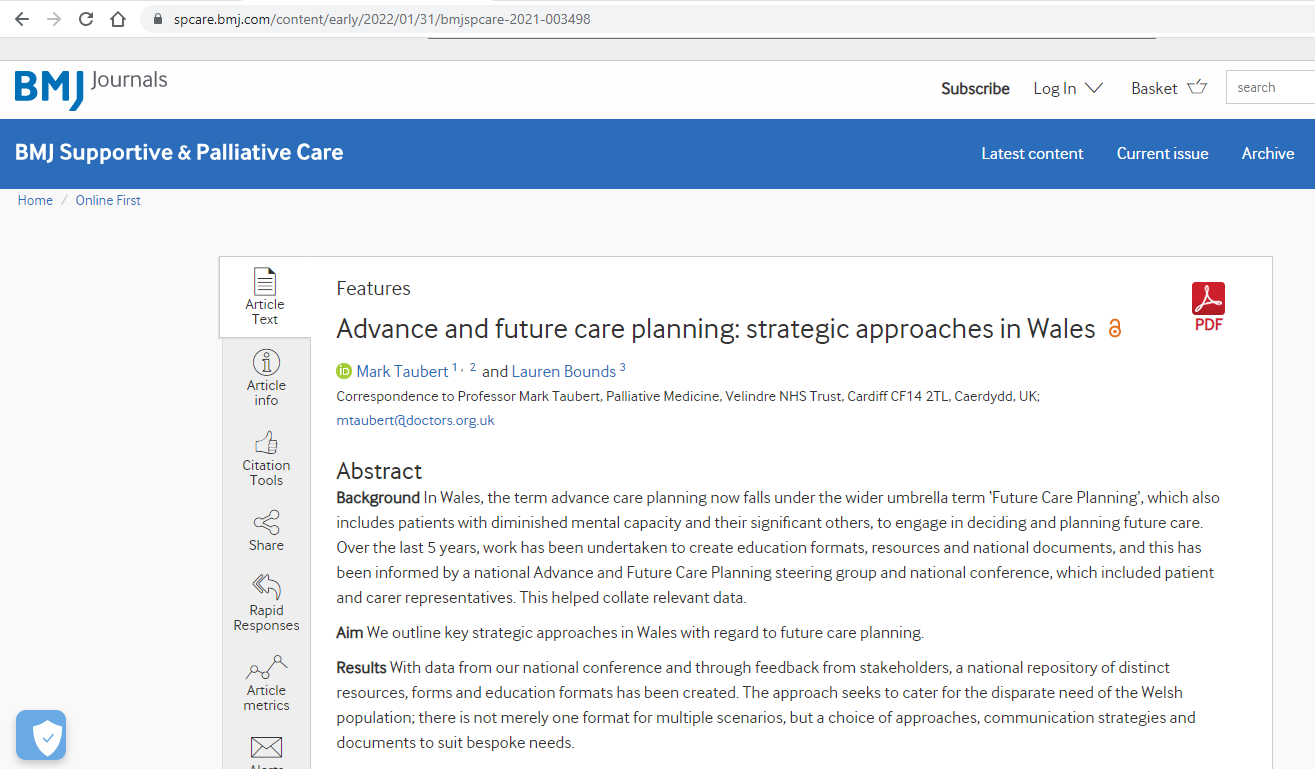 Twitter:  @DrMarkTaubert #TalkCPR
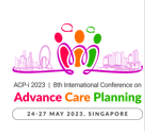 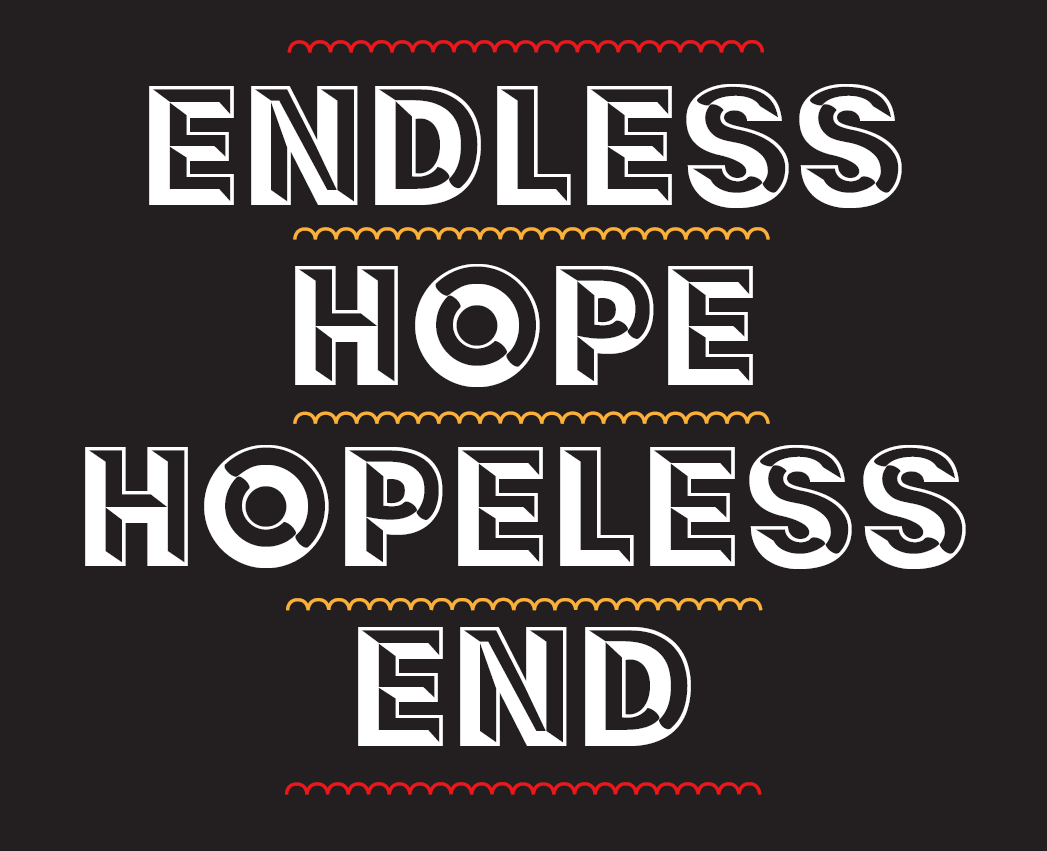 @ProfMarkTaubert   #TalkCPR    www.wales.nhs.uk/AFCP